Quantum Architectures for Analogues and Theory Applications
Outline
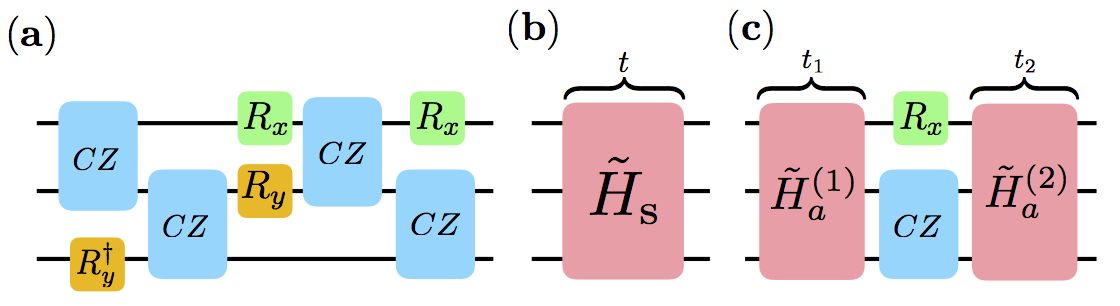 Digital Simulations
Spin Systems (PRL 112, 200501 (2014), Phys Rev X 5 021027 (2015))
Fermionic Systems (10.1038/ncomms8654)
QG (PRL 119, 040501 (2017), Nature volume 612, pages 51–55 (2022))
Analog Simulations
GAAH Model (arXiv:2206.13107)
Hawking Radiation (Nature Communications | ( 2023) 14:3263)
Dirac Equation (New Journal of Physics 15 (2013) 055008)
Digital Analog Simulations
Fermion Fermion scattering (PRL 114, 070502 (2015))
Optimal Control (PHYSICAL REVIEW A 101, 062307 (2020))
Analog Circuits (REVIEWS OF MODERN PHYSICS 84 2012, EPL 128, 24002 (2020)
Digital-Analog Quantum Simulations with Superconducting Circuits arxiv:1711.09810
Digital Simulations
Spin Systems
Heisenberg Model
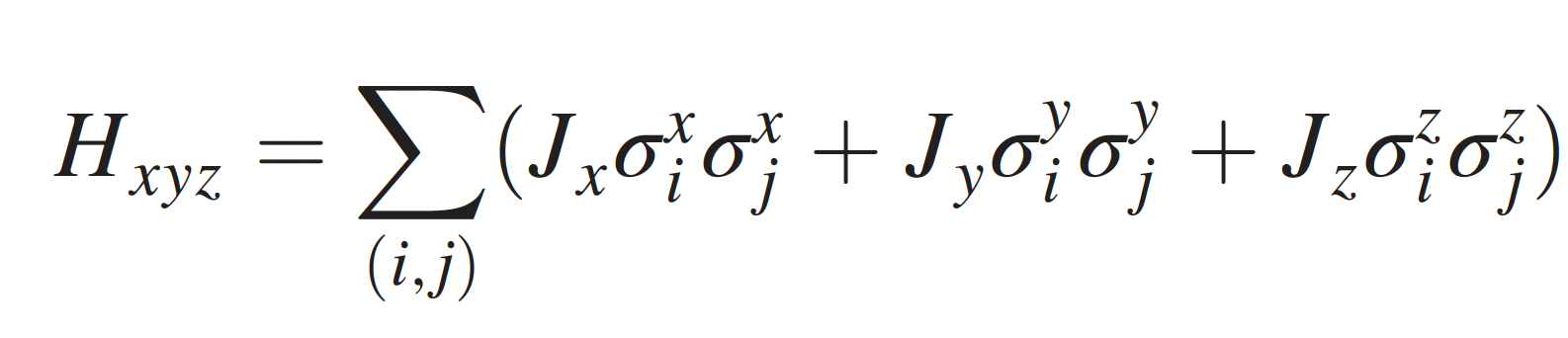 Suzuki-Lie-Trotter expansion
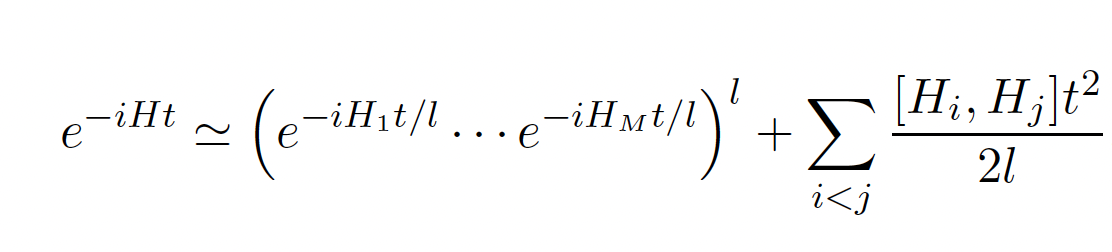 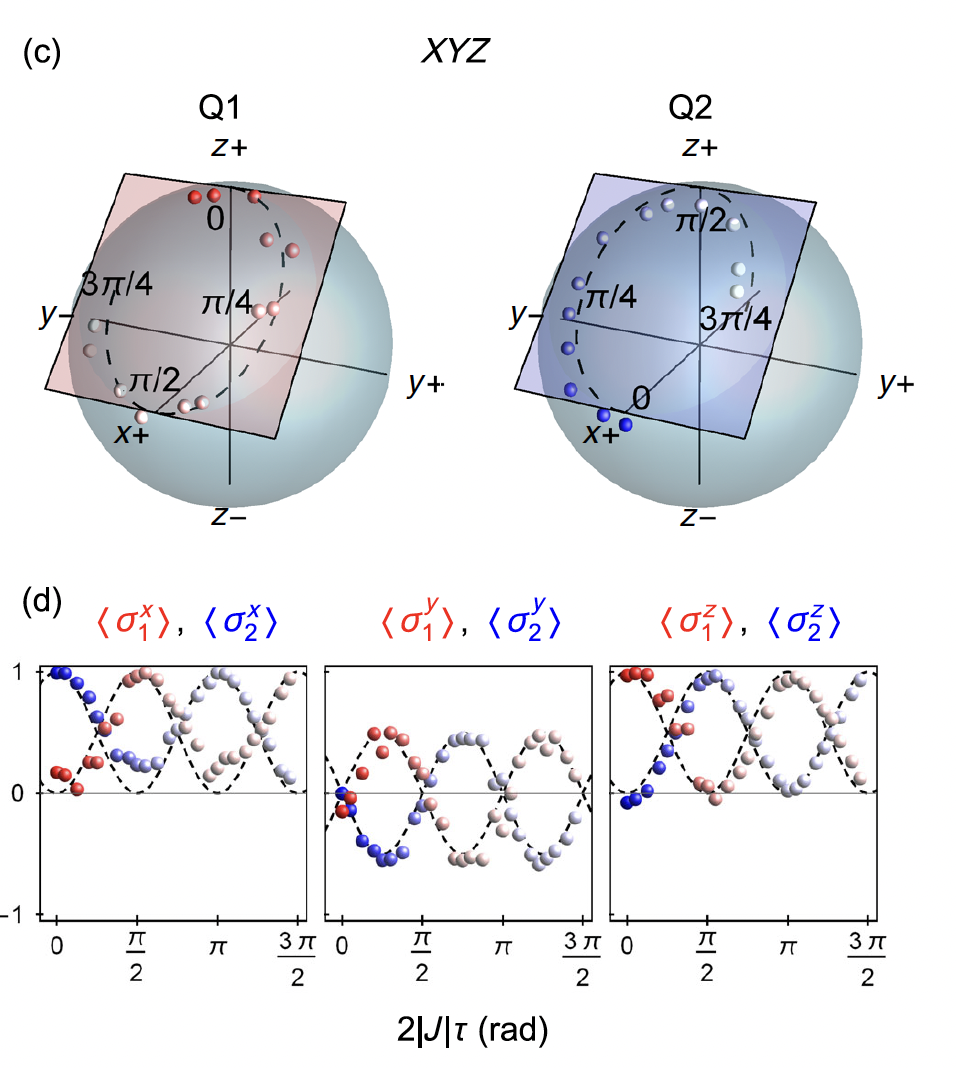 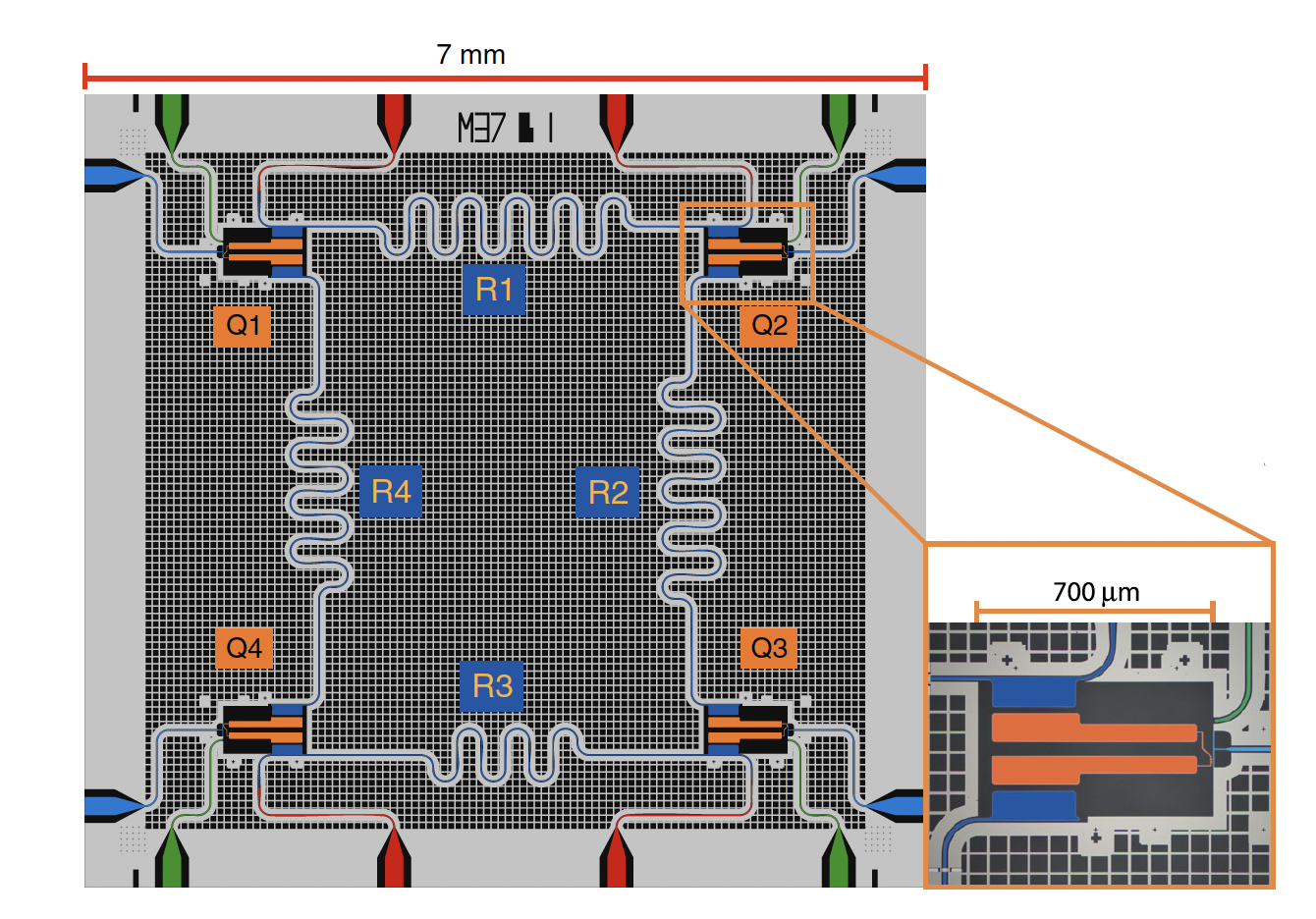 Phys Rev X 5 021027 (2015)
Fermionic Systems
Fermi-Hubbard model
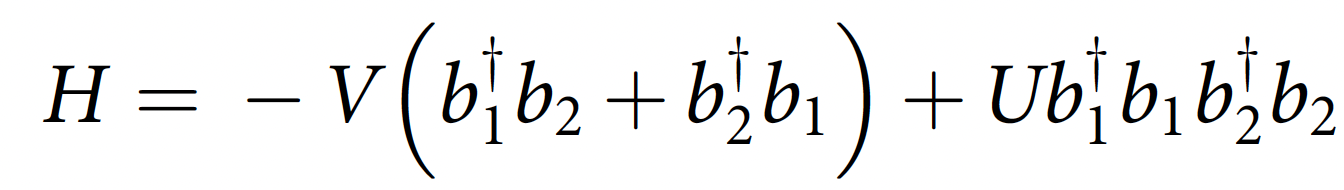 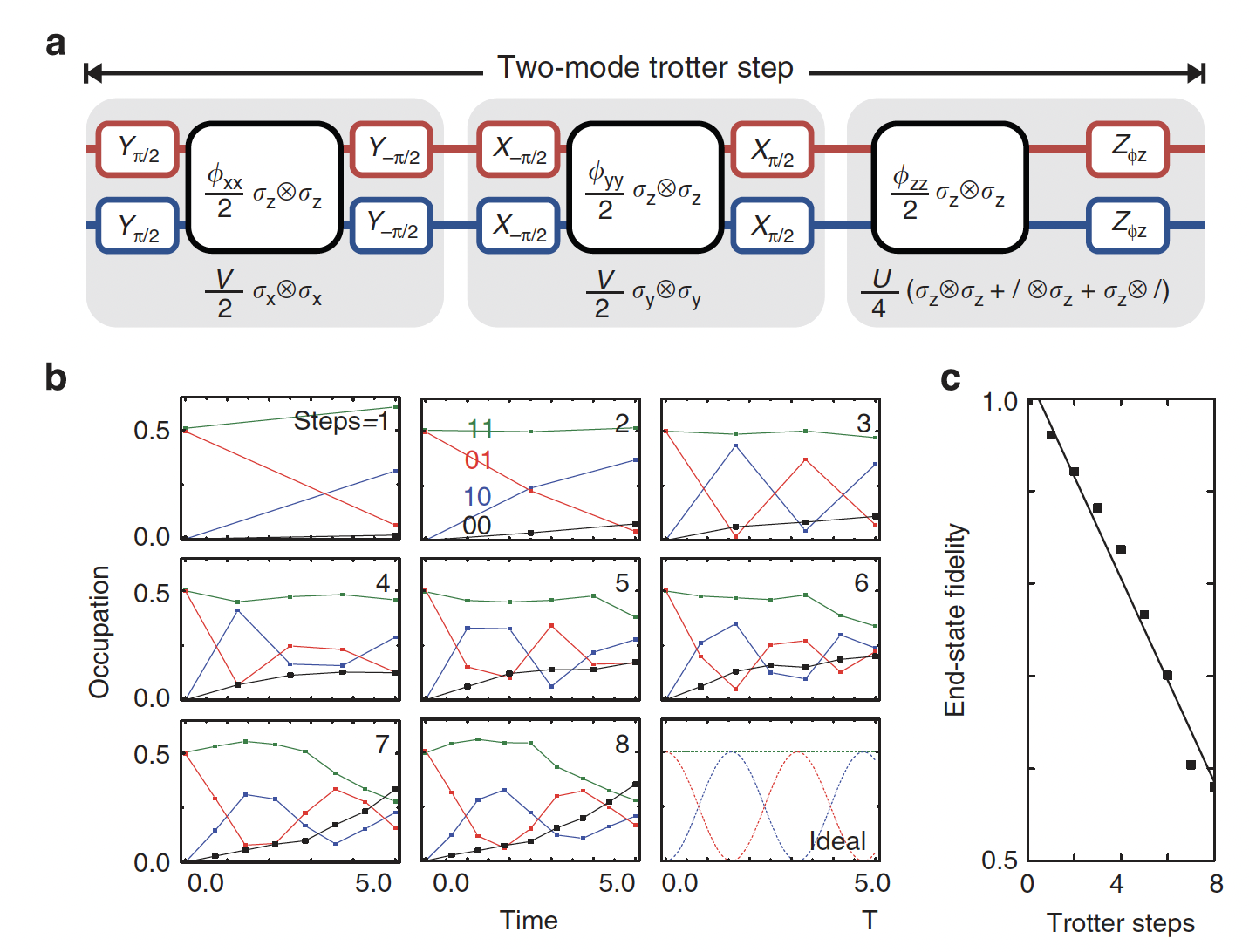 Jordan-Wigner mapping
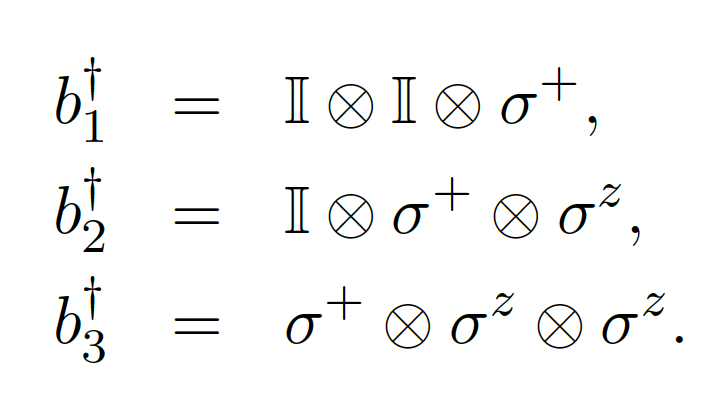 DOI: 10.1038/ncomms8654
Quantum Gravity
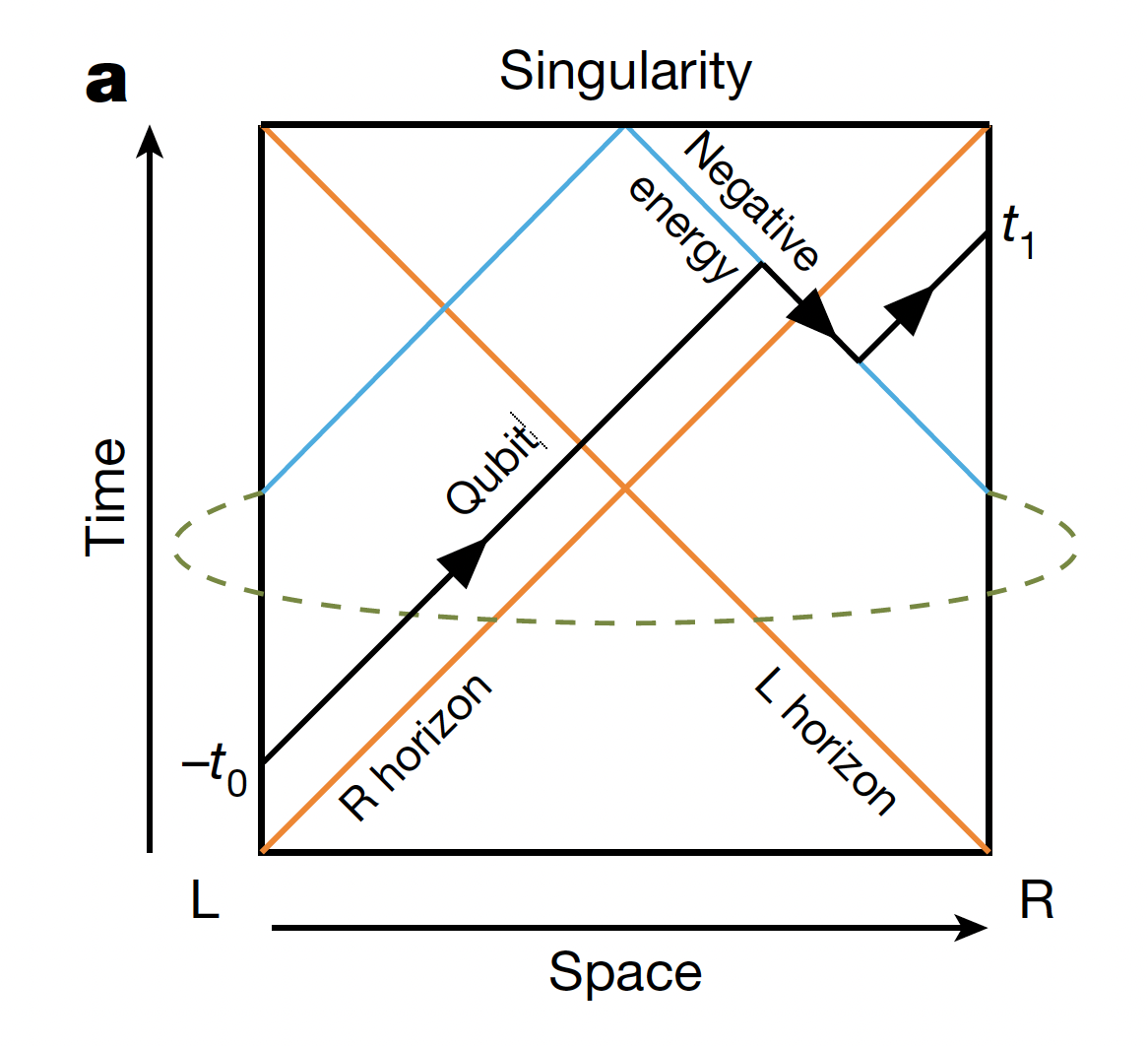 Sachdev-Ye-Kitaev (SYK) model
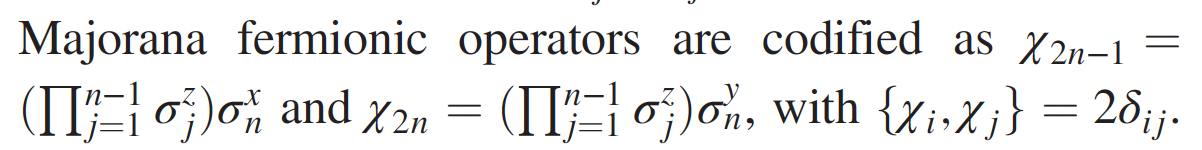 Simulation on the Google Sycamore superconducting qubit array with a nine-qubit circuit of 164 controlled-Z gates and 295 single-qubit gates
PRL 119, 040501 (2017), Nature volume 612, pages 51–55 (2022)
Analog Simulations
GAAH model
Generalized Aubry André Harper model
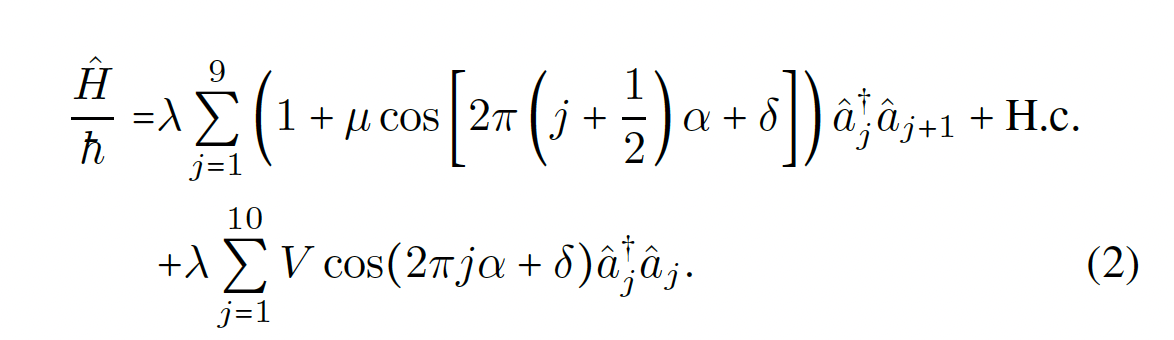 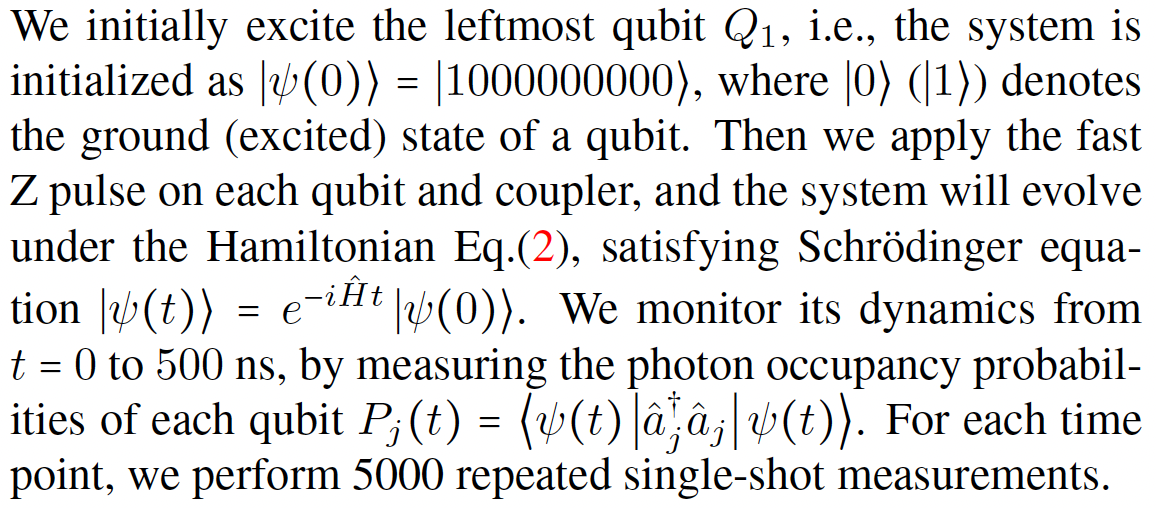 10 qubits with tunable couplers
arXiv:2206.13107
Hawking Radiation
(1+1) Dira field on curved space
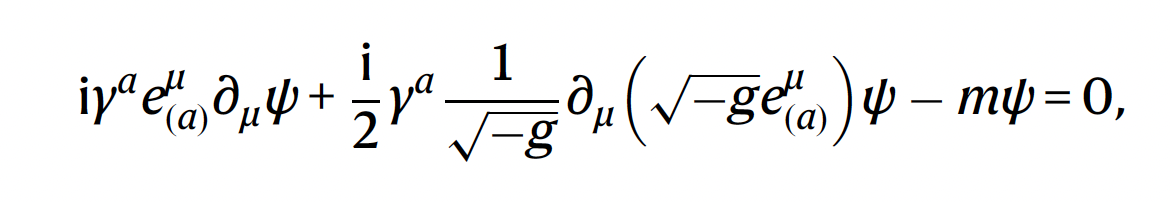 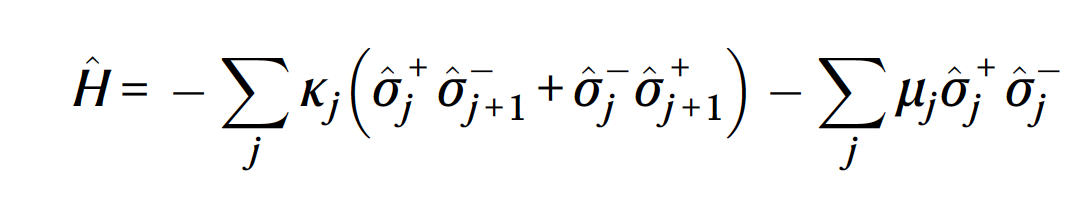 Nature Communications | ( 2023) 14:3263
Dirac Equation
m=p
m=0
m>>p
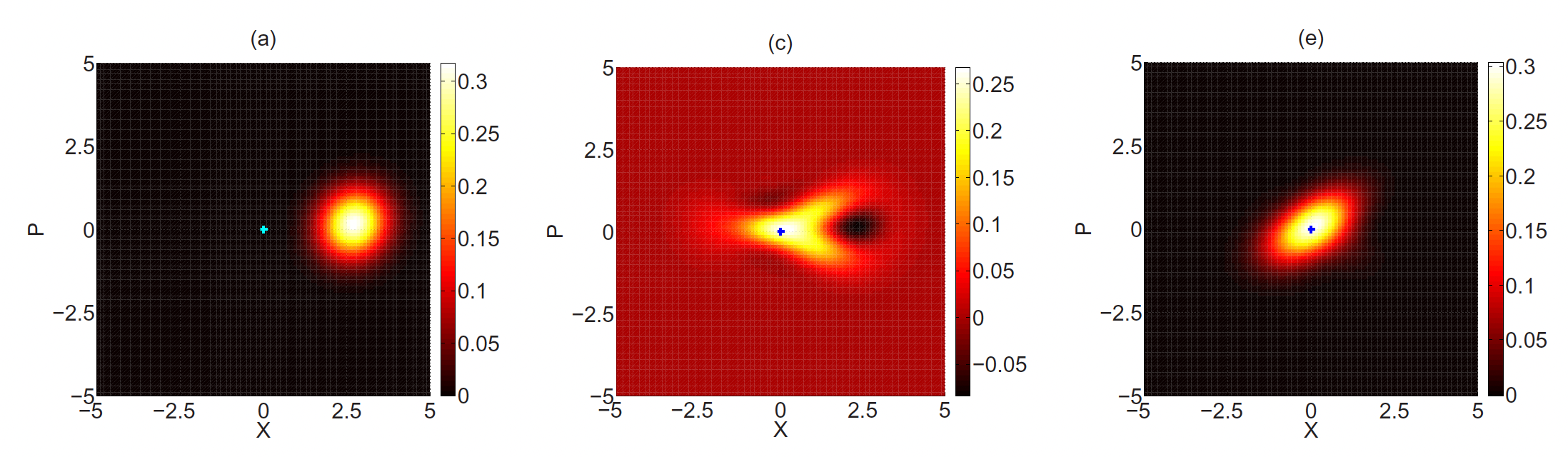 By using three classical microwave drives, superconducting qubit strongly coupled to a resonator field mode can be used to simulate the dynamics of the 1+1 Dirac equation:
Wigner function W(x, p) of the field mode state inside the resonator
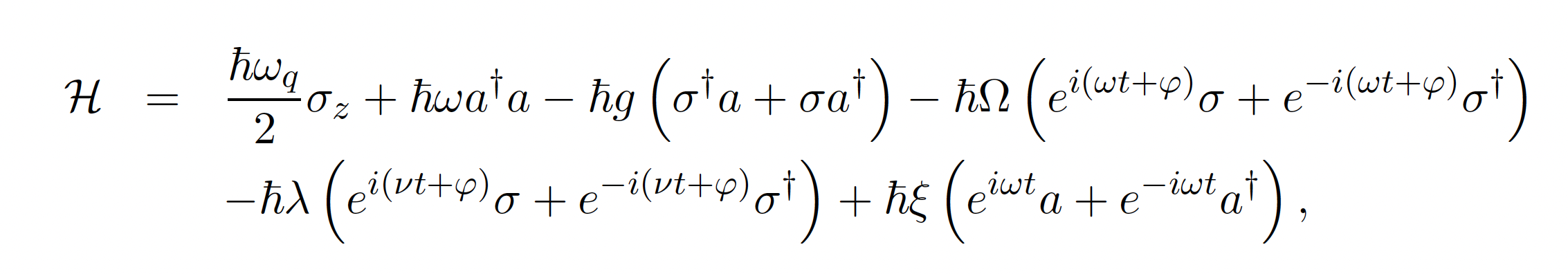 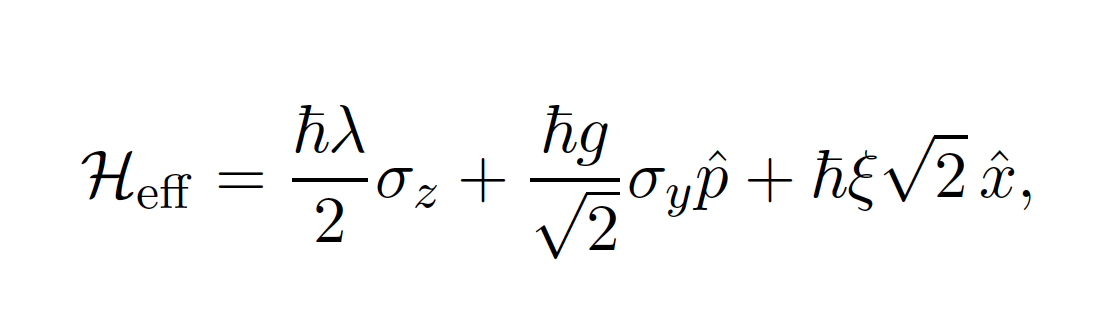 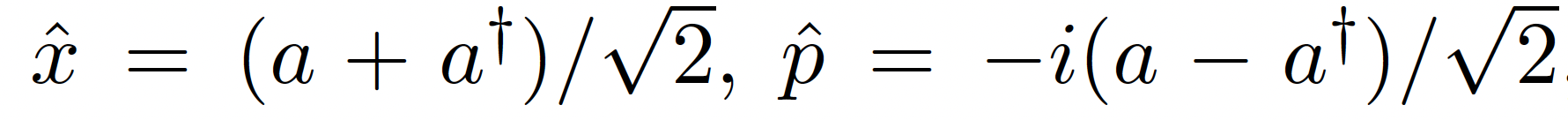 kinetic
potential
mass
New Journal of Physics 15 (2013) 055008
Digital-Analog Simulations
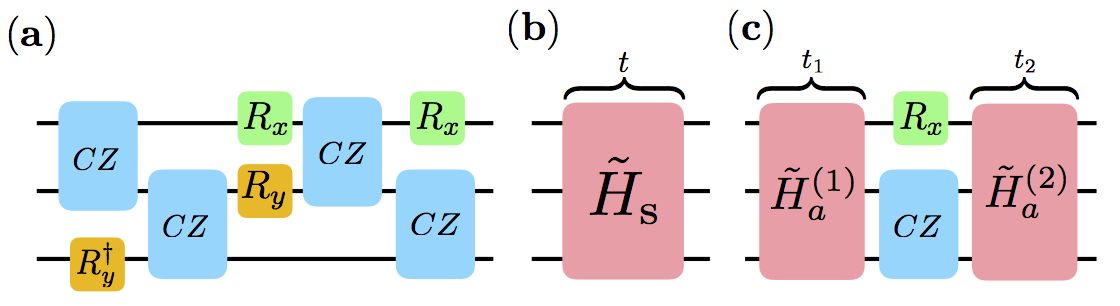 Fermion Fermion Scattering
Analog-digital quantum simulation of fermion-fermion scattering mediated by a continuum of bosonic modes. Qubits simulate fermionic modes via
digital techniques, while the continuum of an open transmission line simulates bosonic modes in quantum field theory.
PRL 114, 070502 (2015)
Optimal Control on a qudit
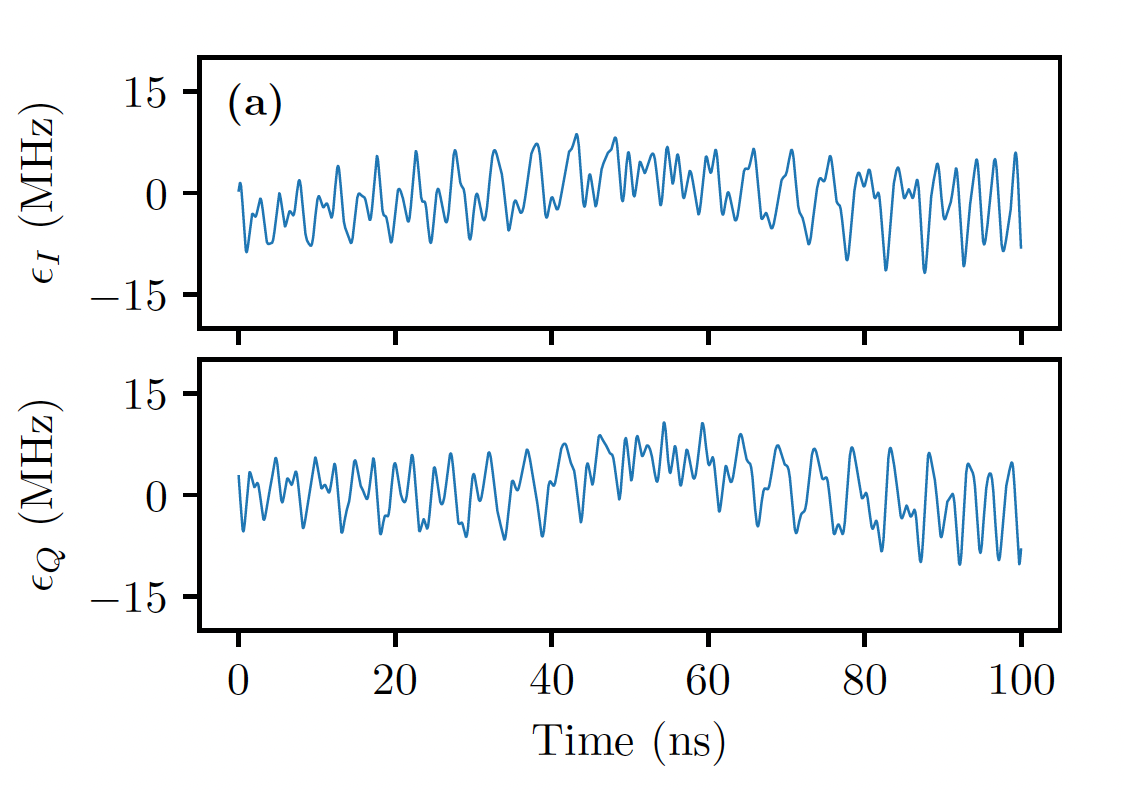 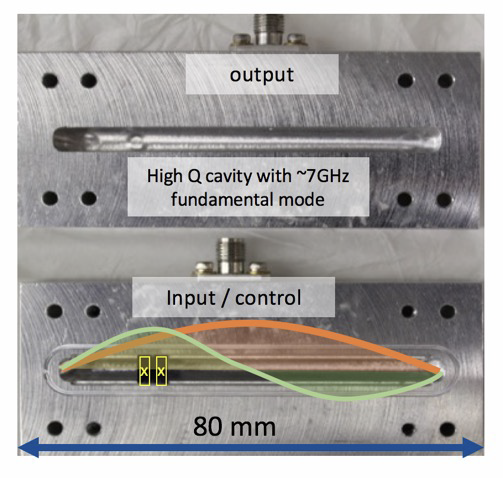 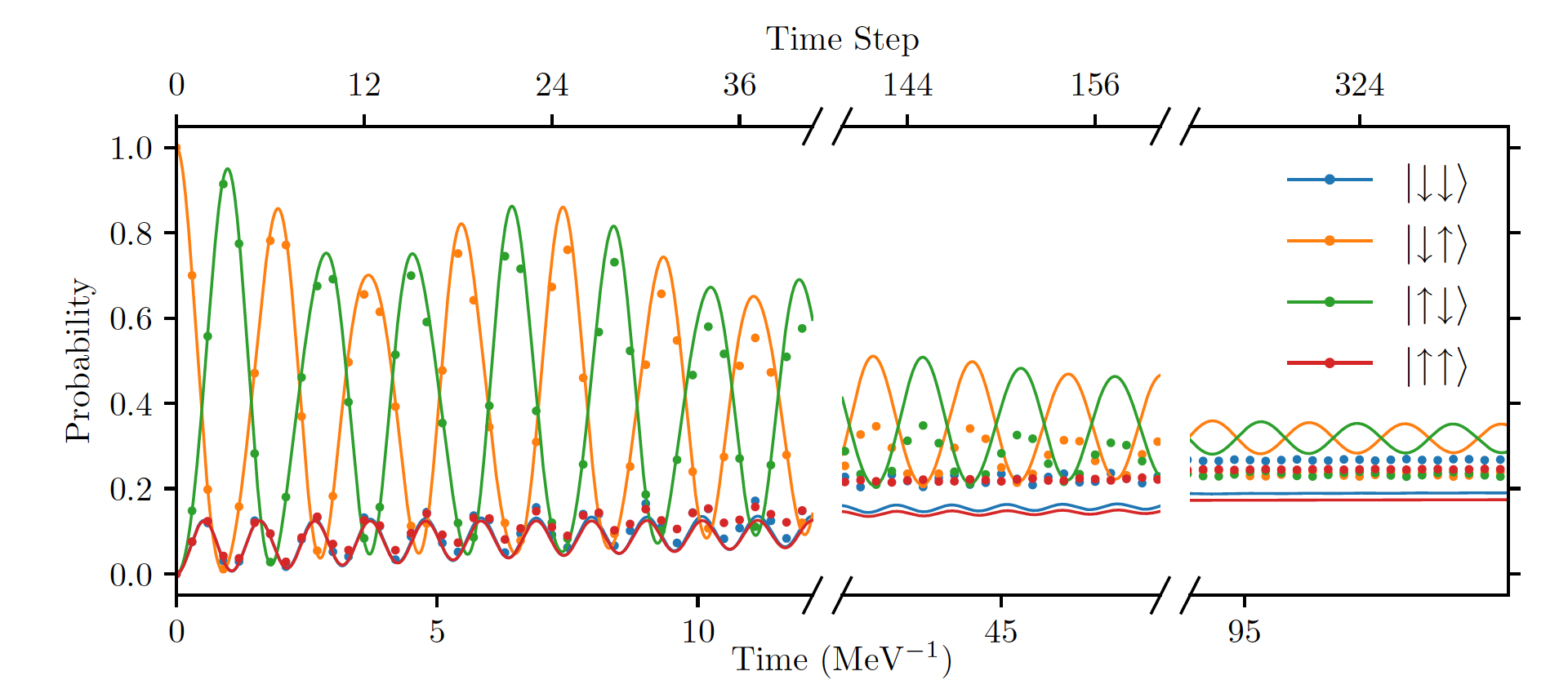 Pederiva et al. PHYSICAL REVIEW A 101, 062307 (2020)
Analog Circuits
REVIEWS OF MODERN PHYSICS, VOLUME 84, JANUARY–MARCH 2012
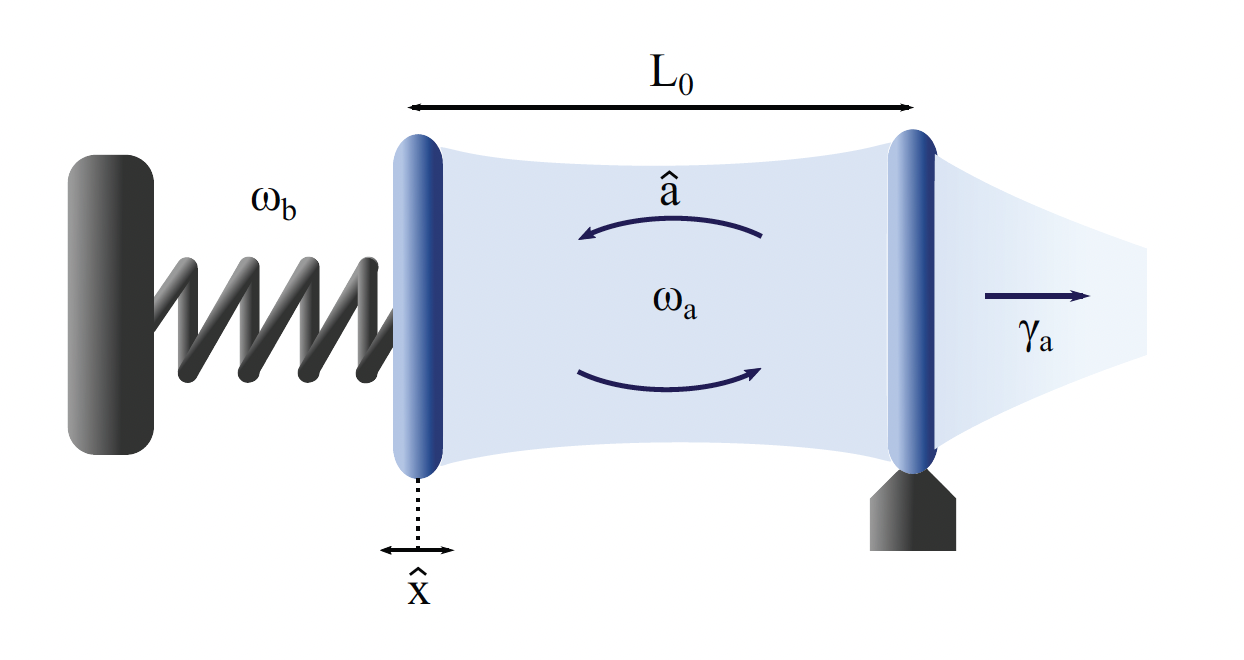 Possibility of transforming the virtual photons corresponding
to the zero-point fluctuations into an observable quantum
vacuum radiation when the background on which the
quantum field lives is modulated in either space or time
Baby toy model: friction force on dynamical Casimir emission
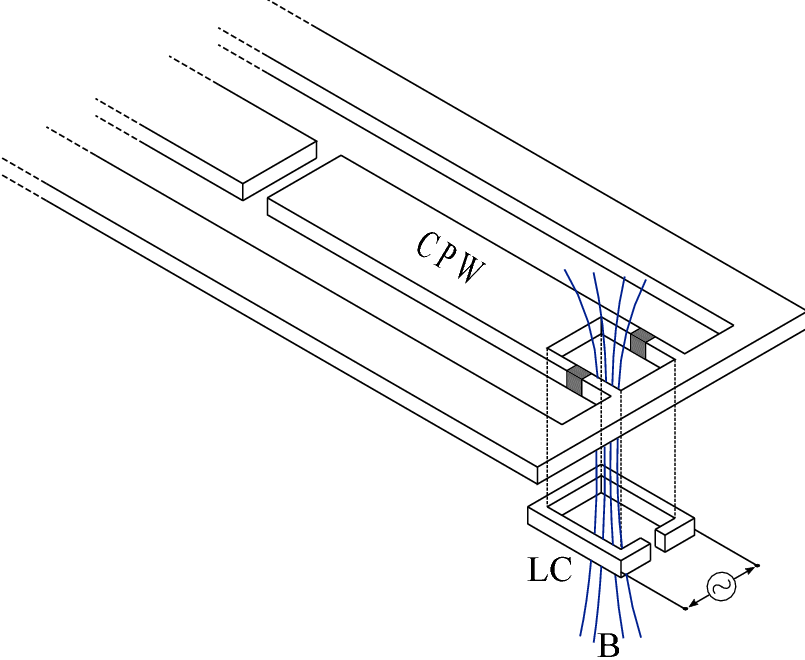 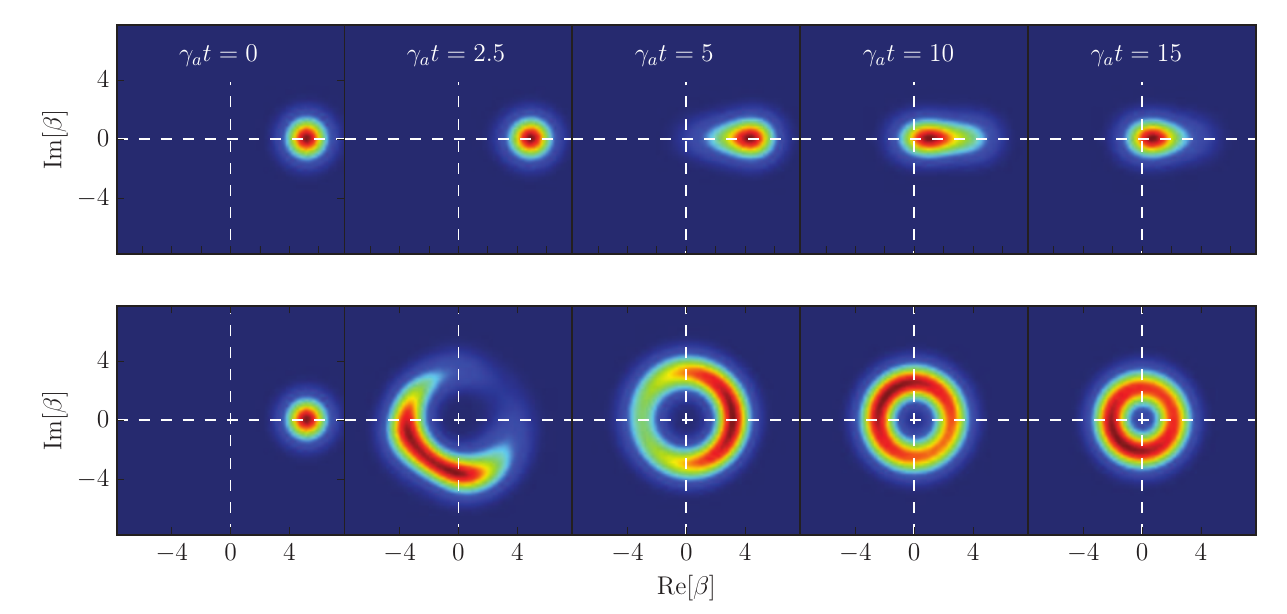 S. G. Butera & IC, Quantum fluctuations of the friction force induced by the dynamical Casimir emission,  EPL 128, 24002 (2020).
Superconducting Devices at INFN
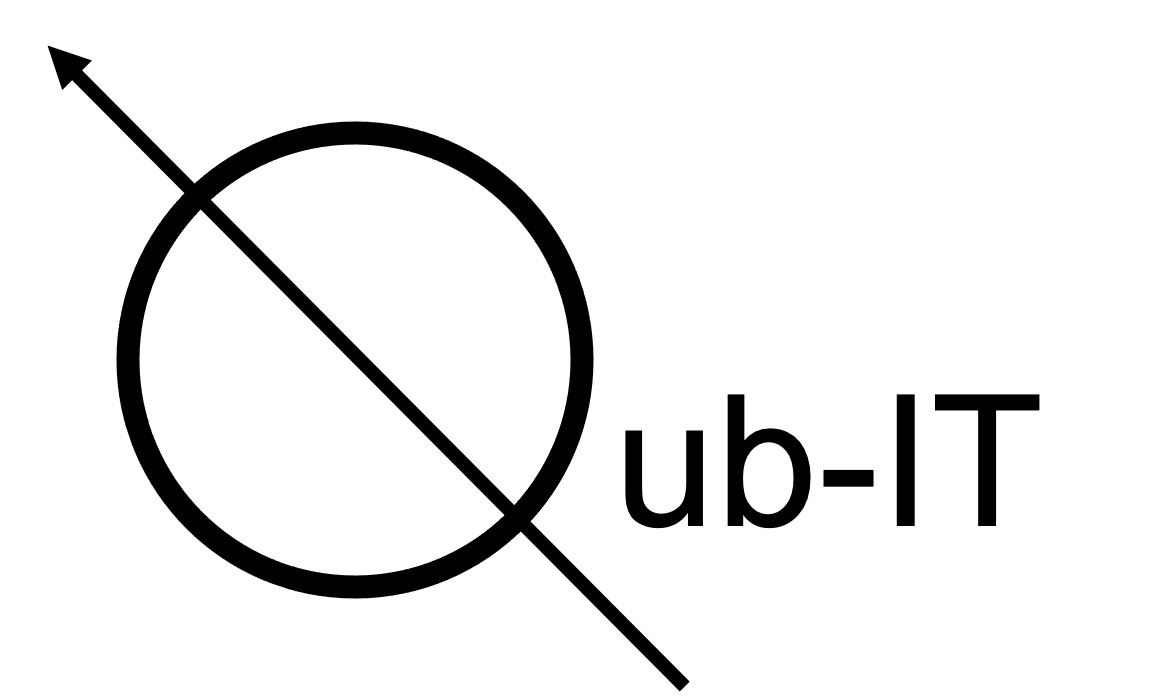 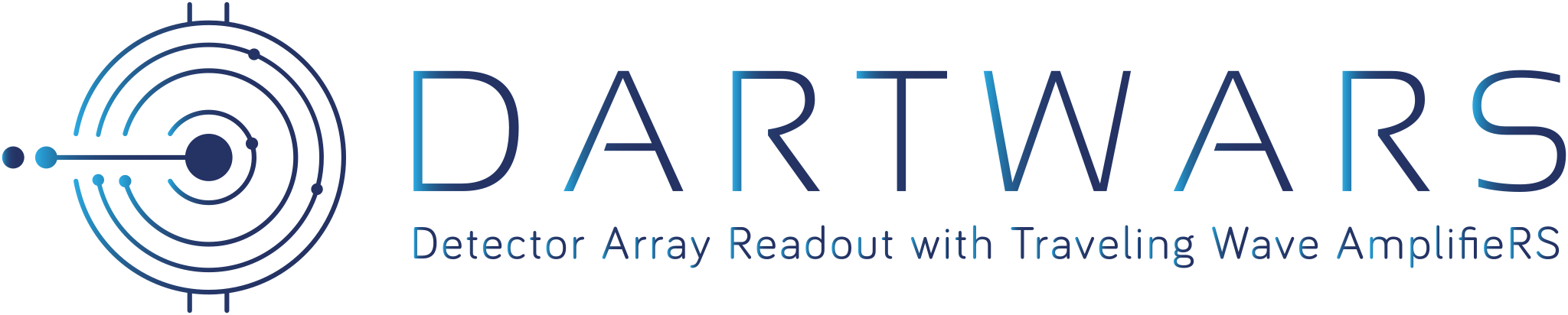 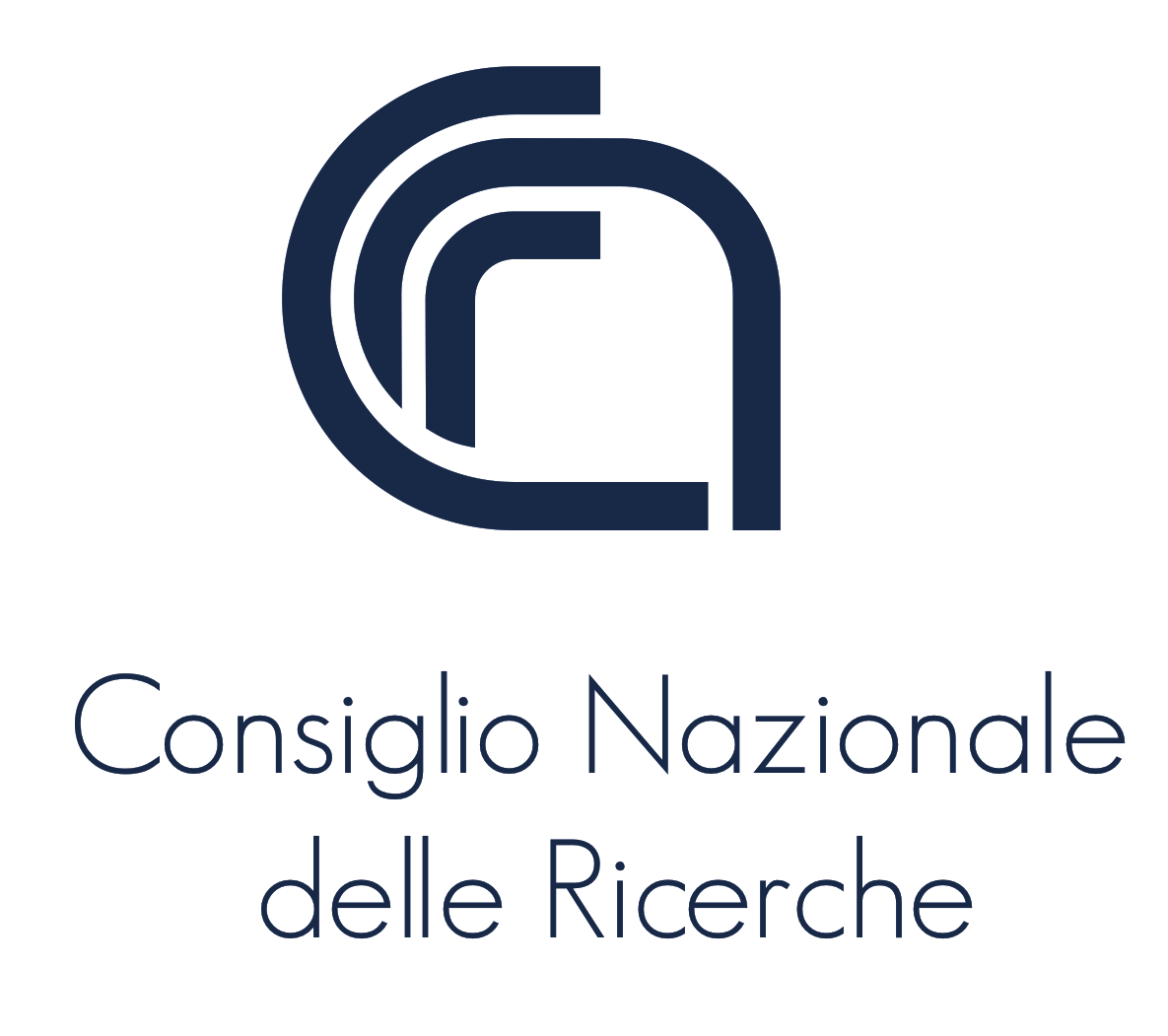 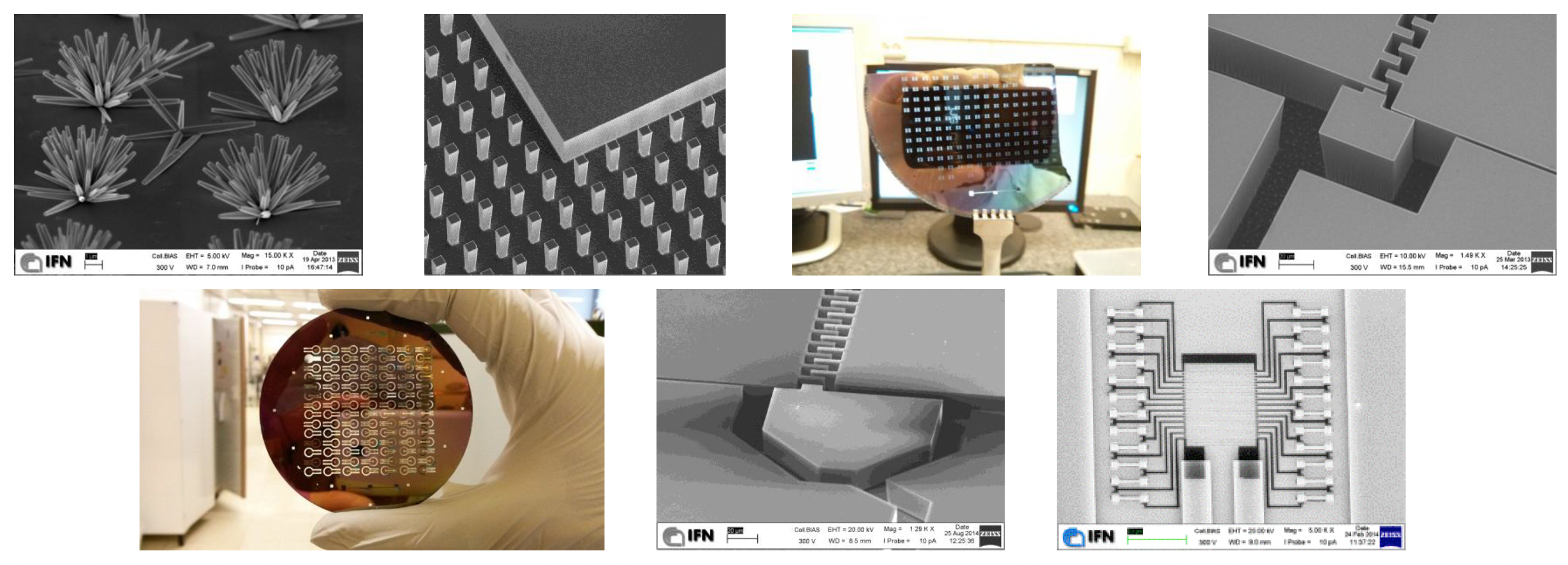 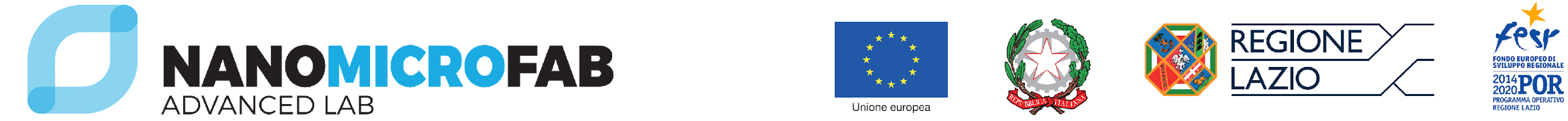 CNR, National Research Council
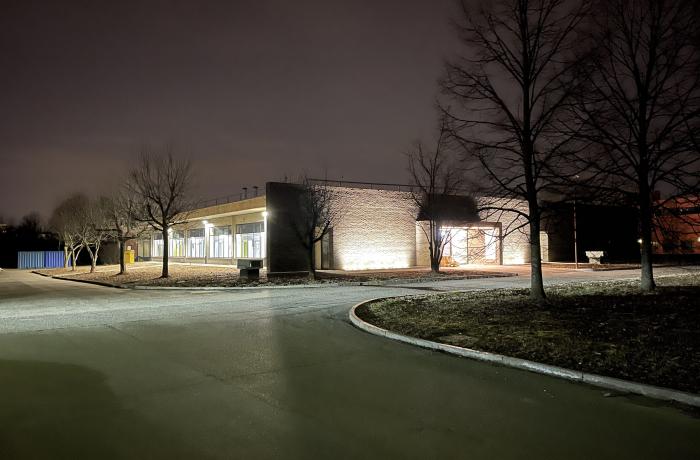 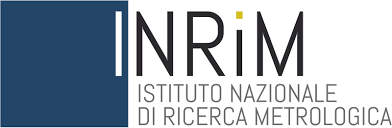 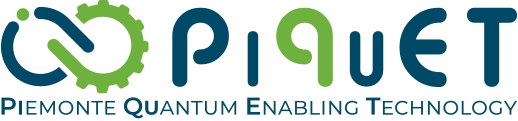 INRiM, Italian Metrology Institute
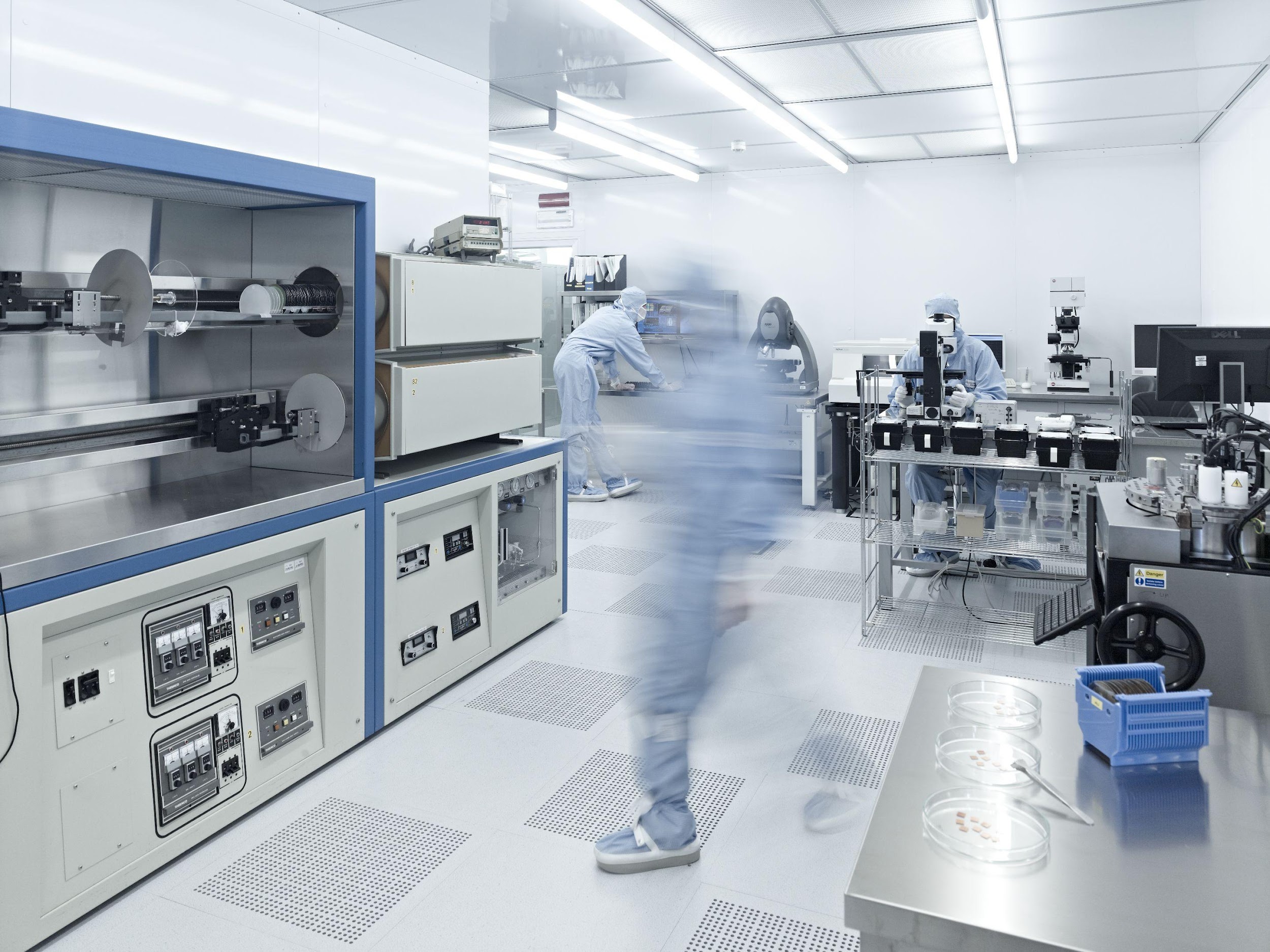 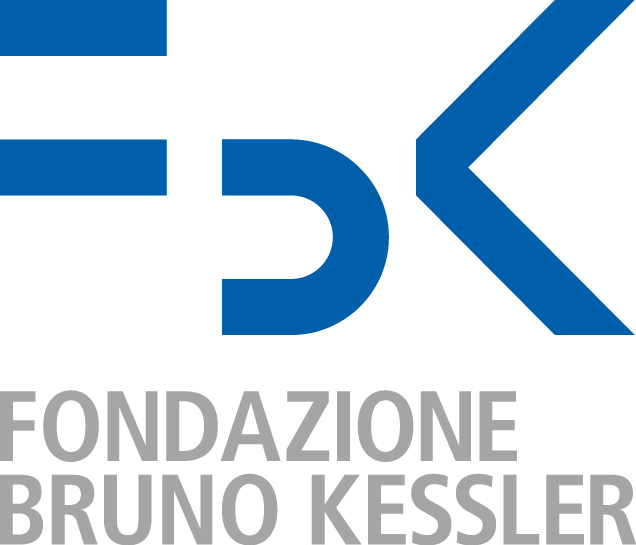 FBK, Fondazione Bruno Kessler
17
Realization of a Flux JPA
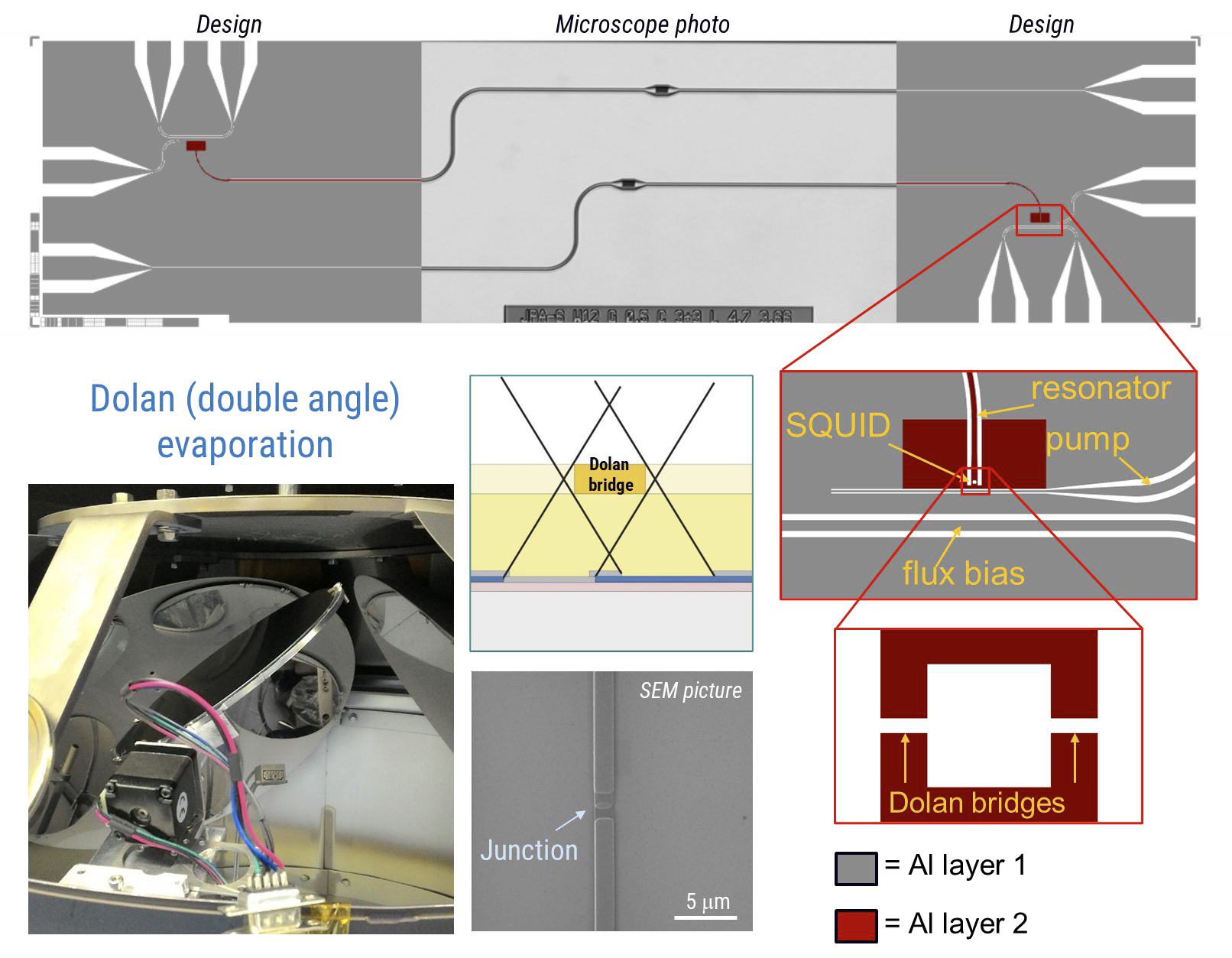 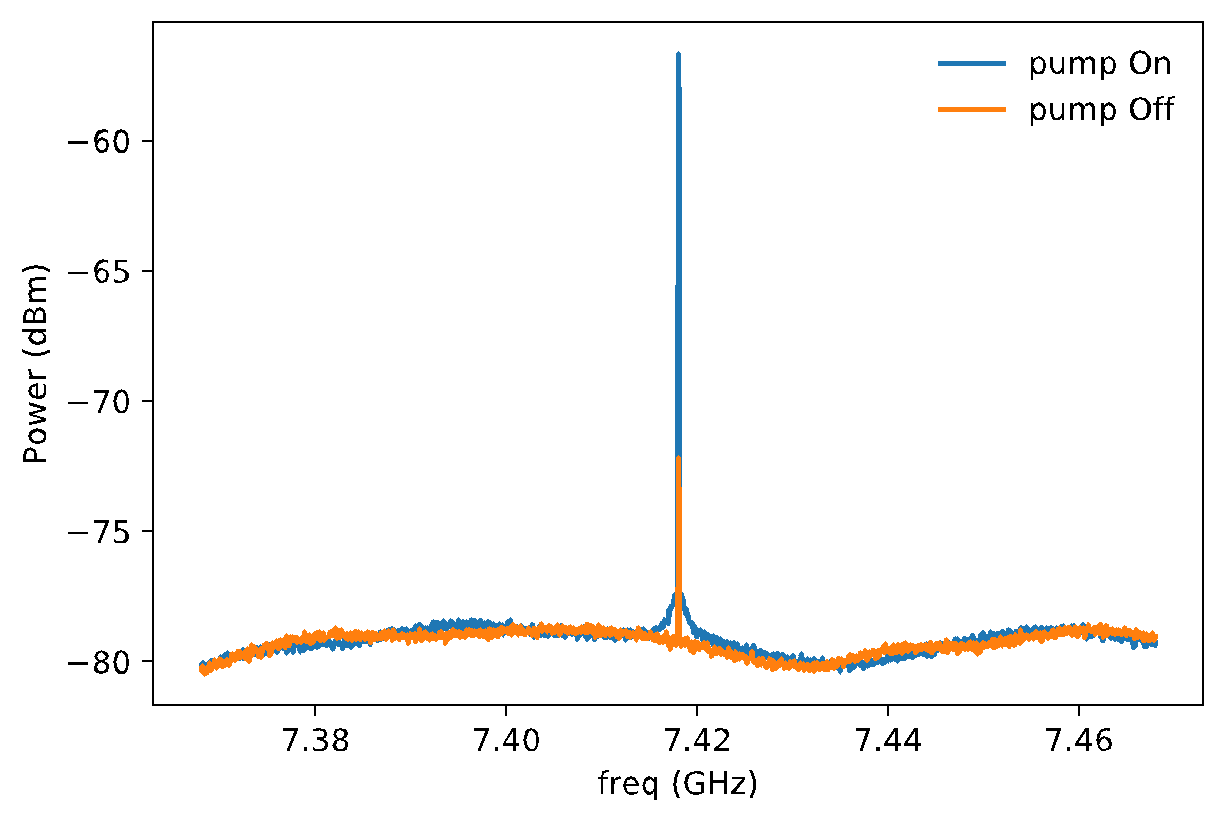 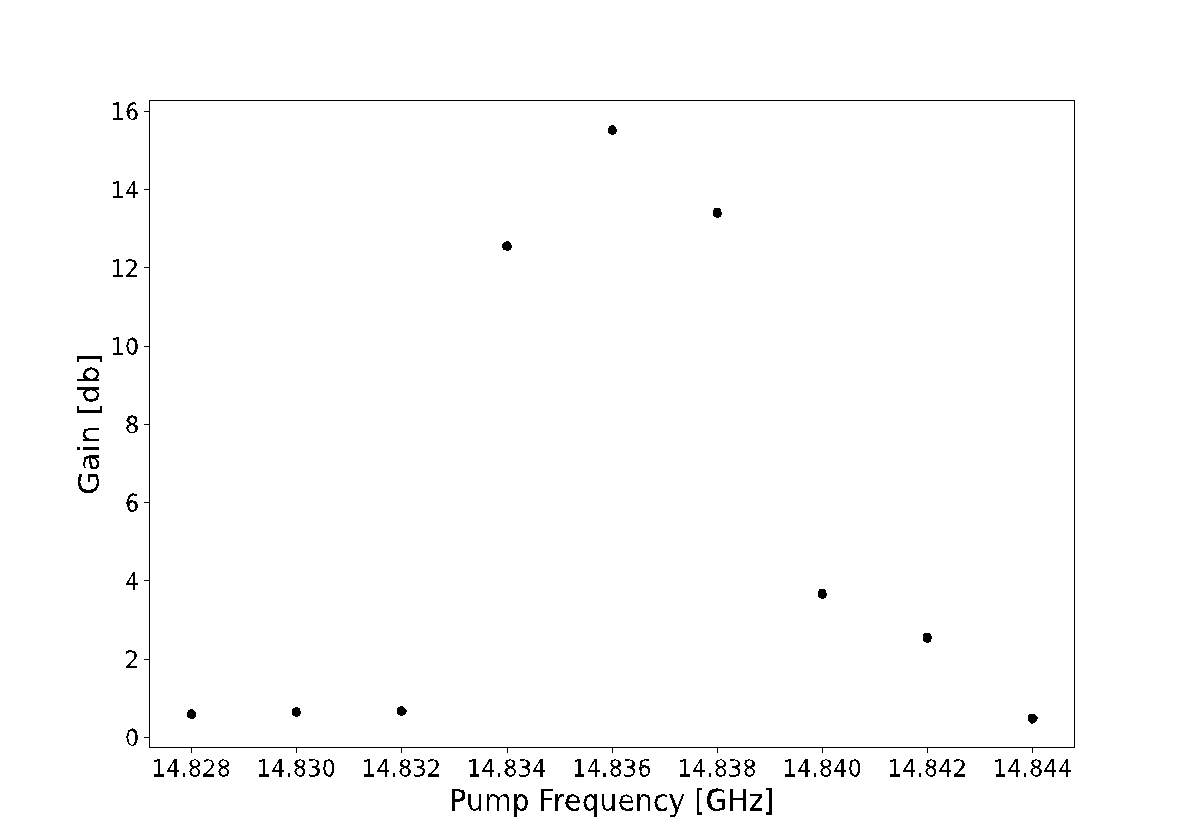 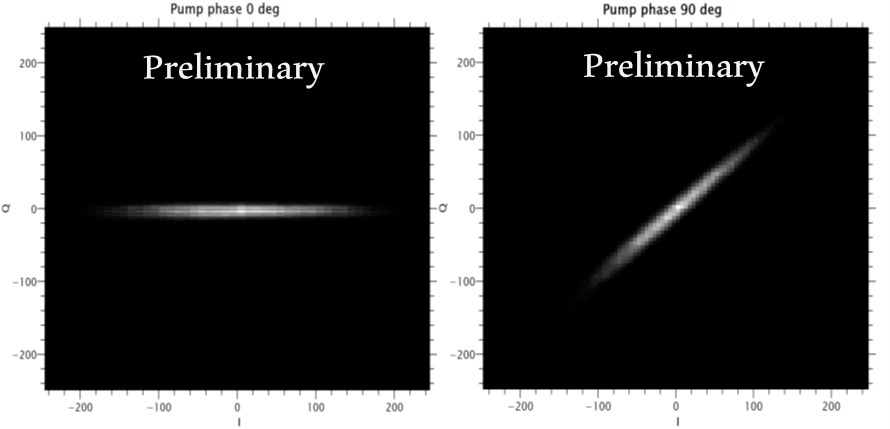 2×5MHz
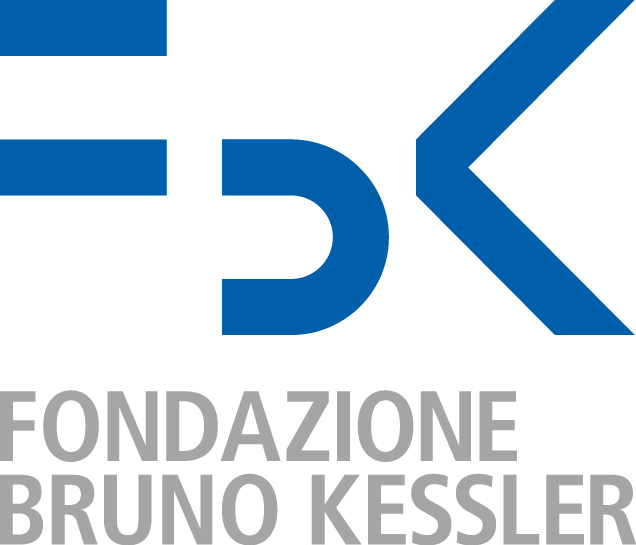 18
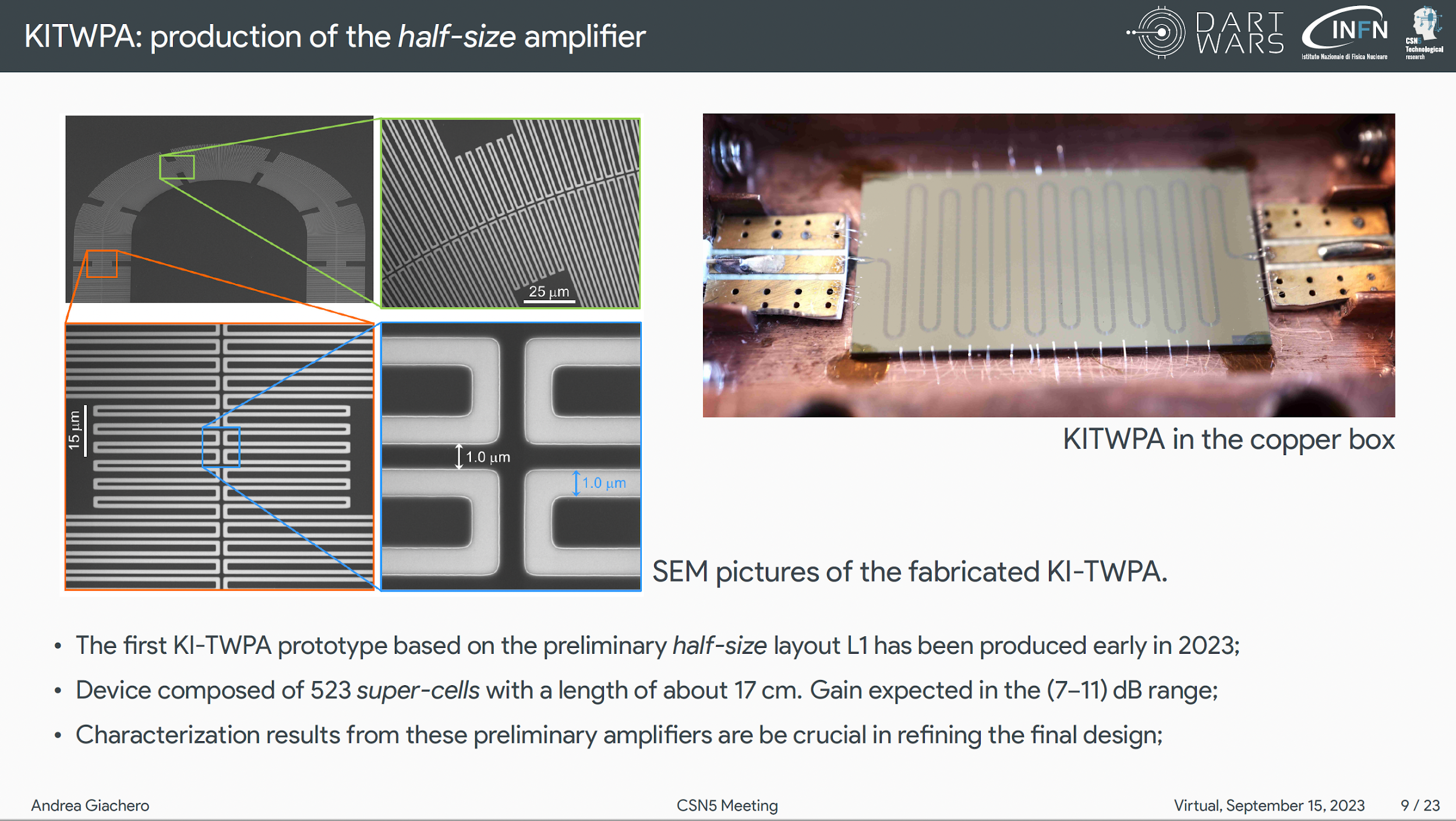 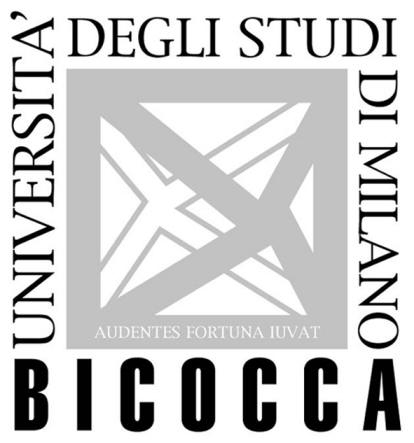 Circuit Modeling
Circuit Design
Electromagnetic Simulations
Quantum Simulation
Design of 2D and 3D Superconducting Qubits
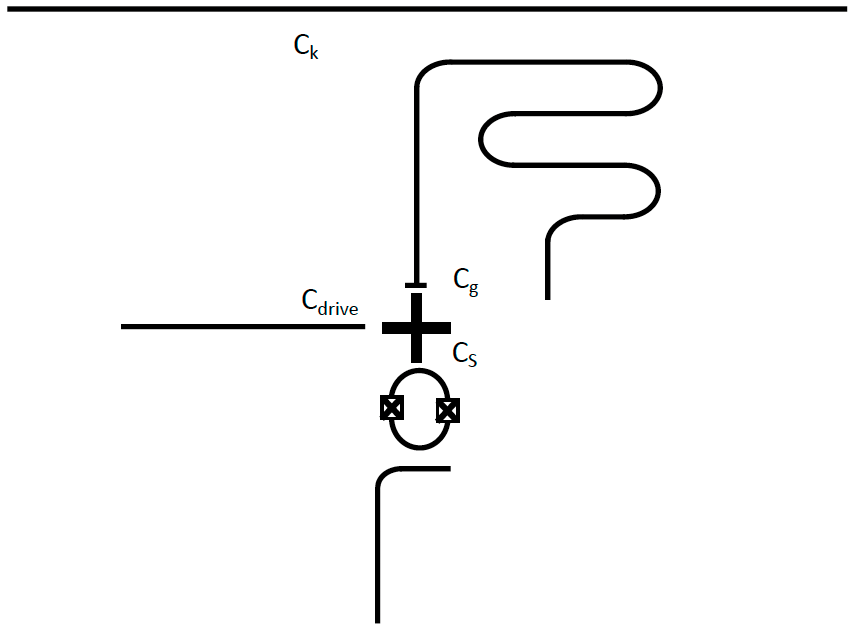 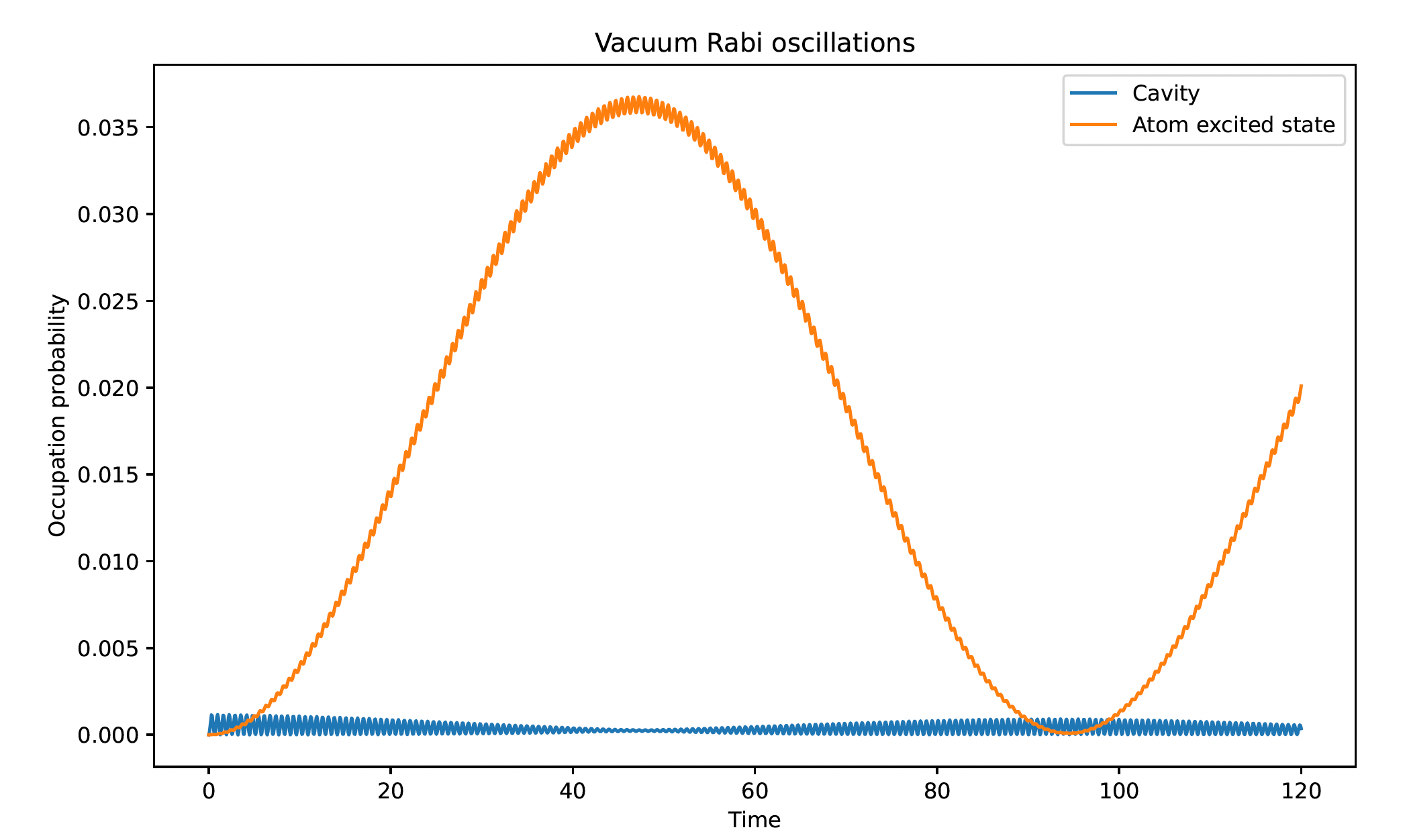 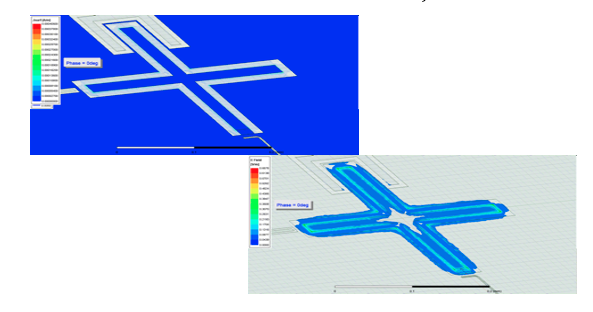 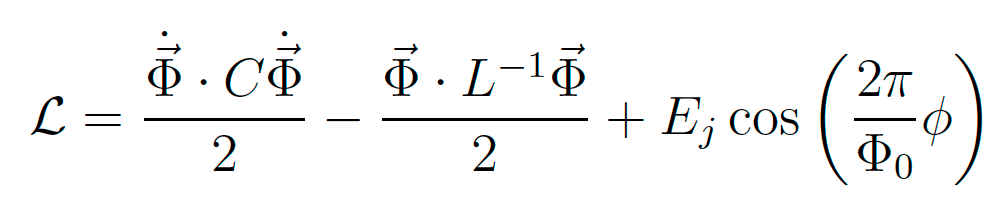 2D Qubits
2) Design of circuit with first estimate of circuit element values
1) Connect physical elements (C, L, Ic, Z0)  to quantum-circuit properties (lifetime, frequency, couplings)
3) Layout realization, E.M. simulation and design optimization.
4) Evolution of quantum Hamiltonian based on circuit parameters
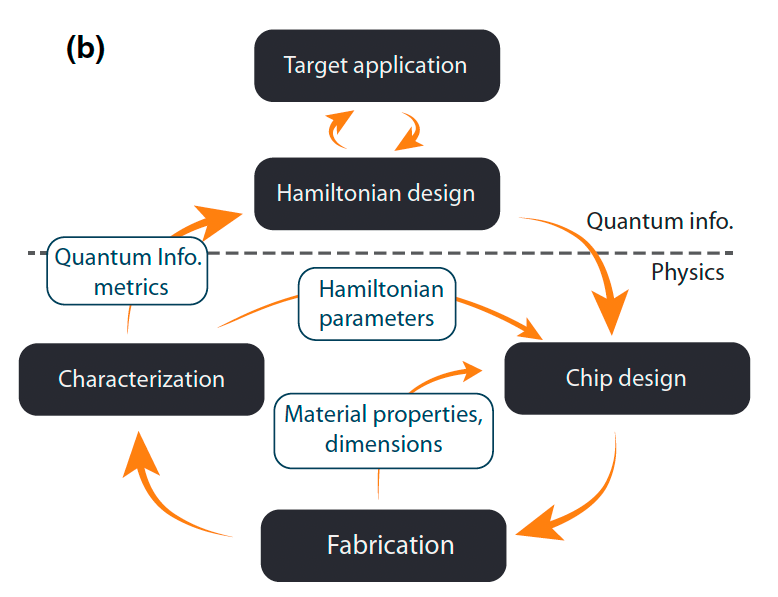 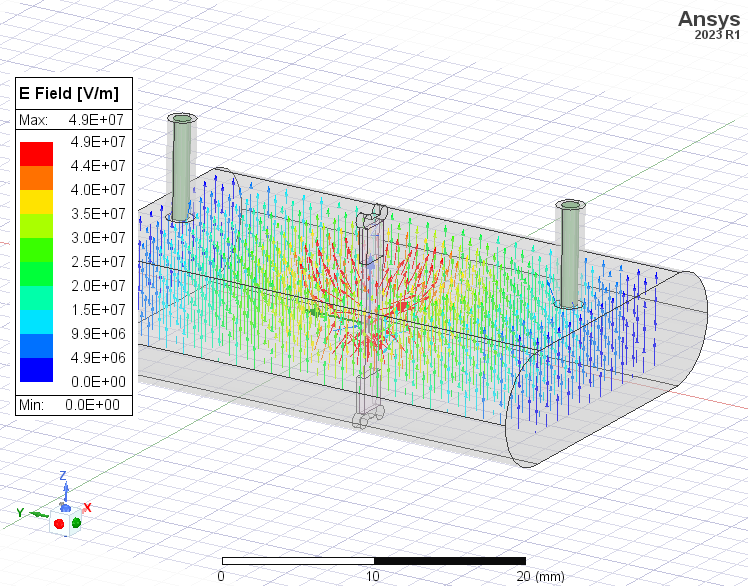 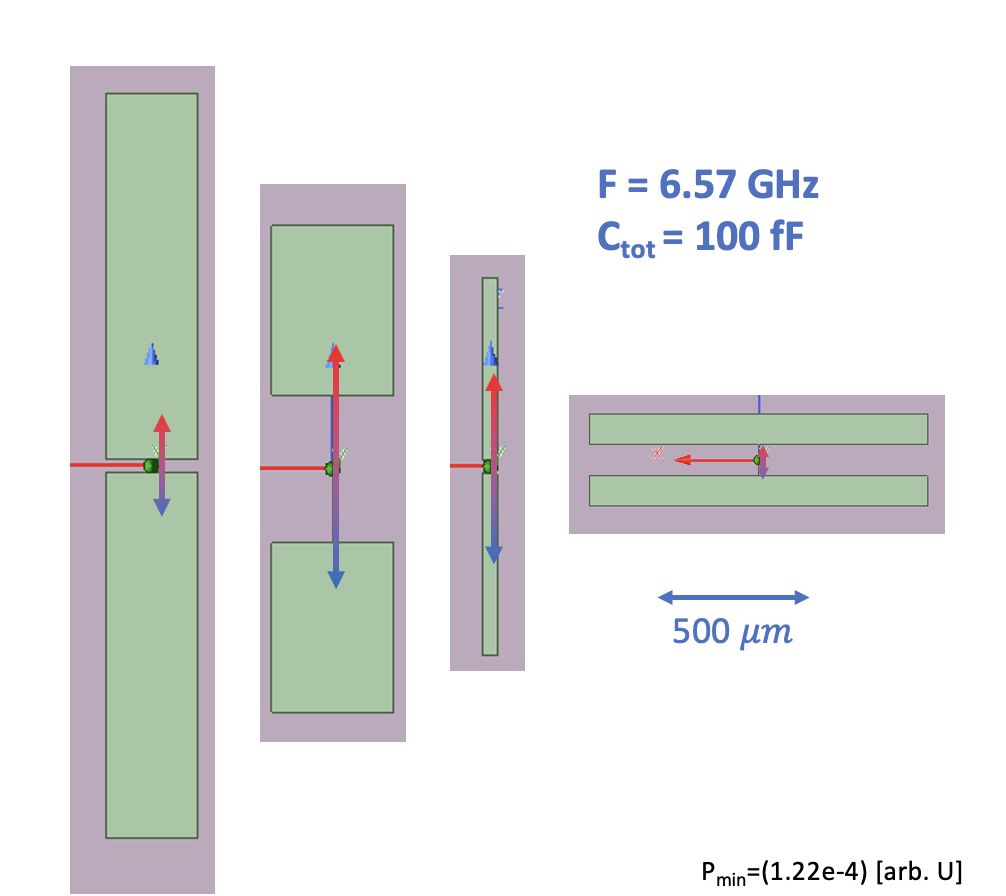 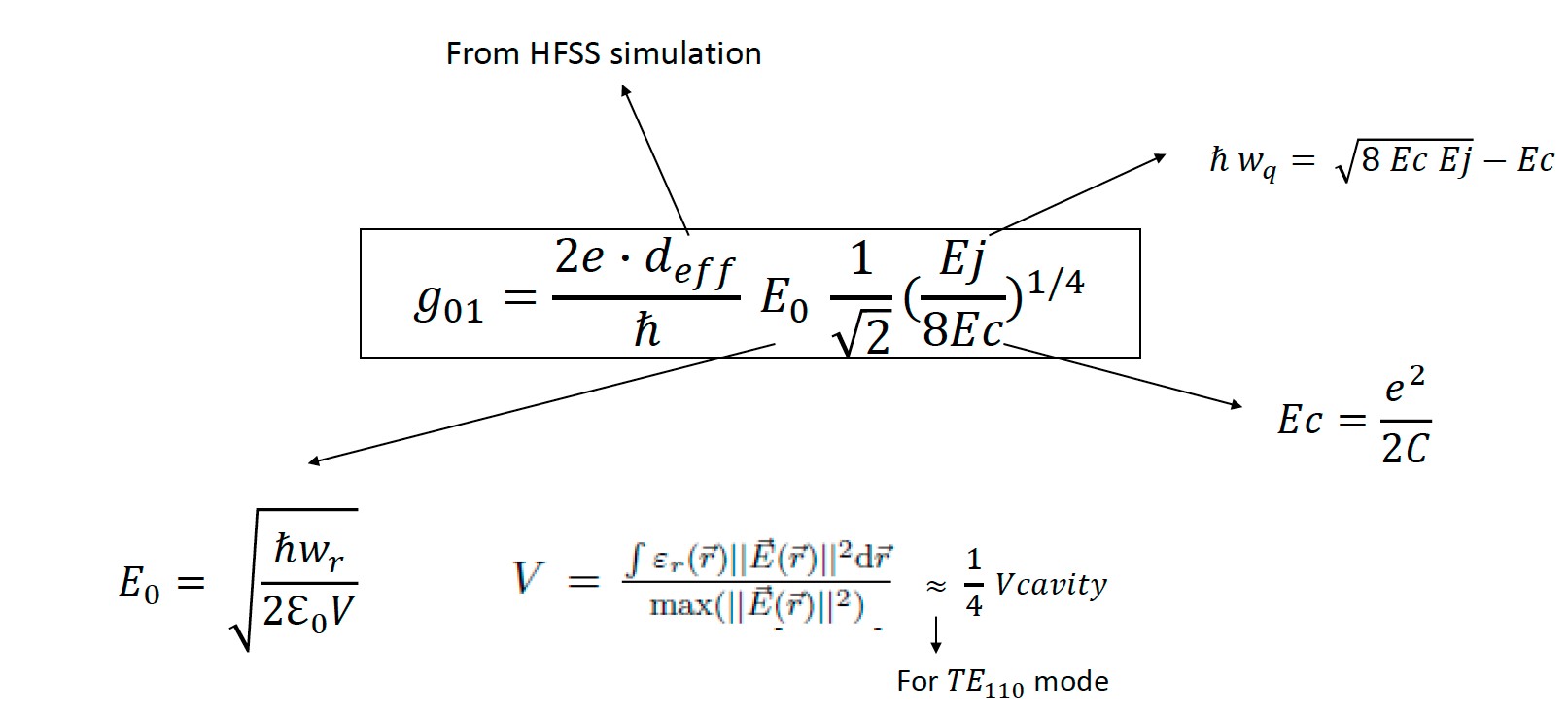 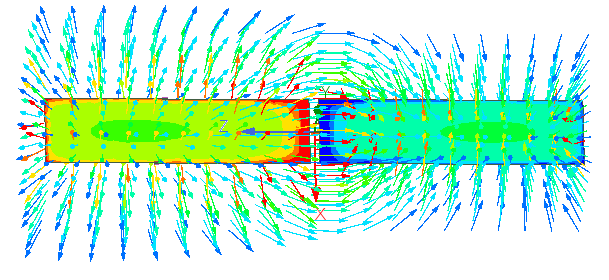 3D Qubits
Y. Gao, PRX QUANTUM 2, 040202 (2021)
Manufactoring of 3D qubits with circular pads at CNR
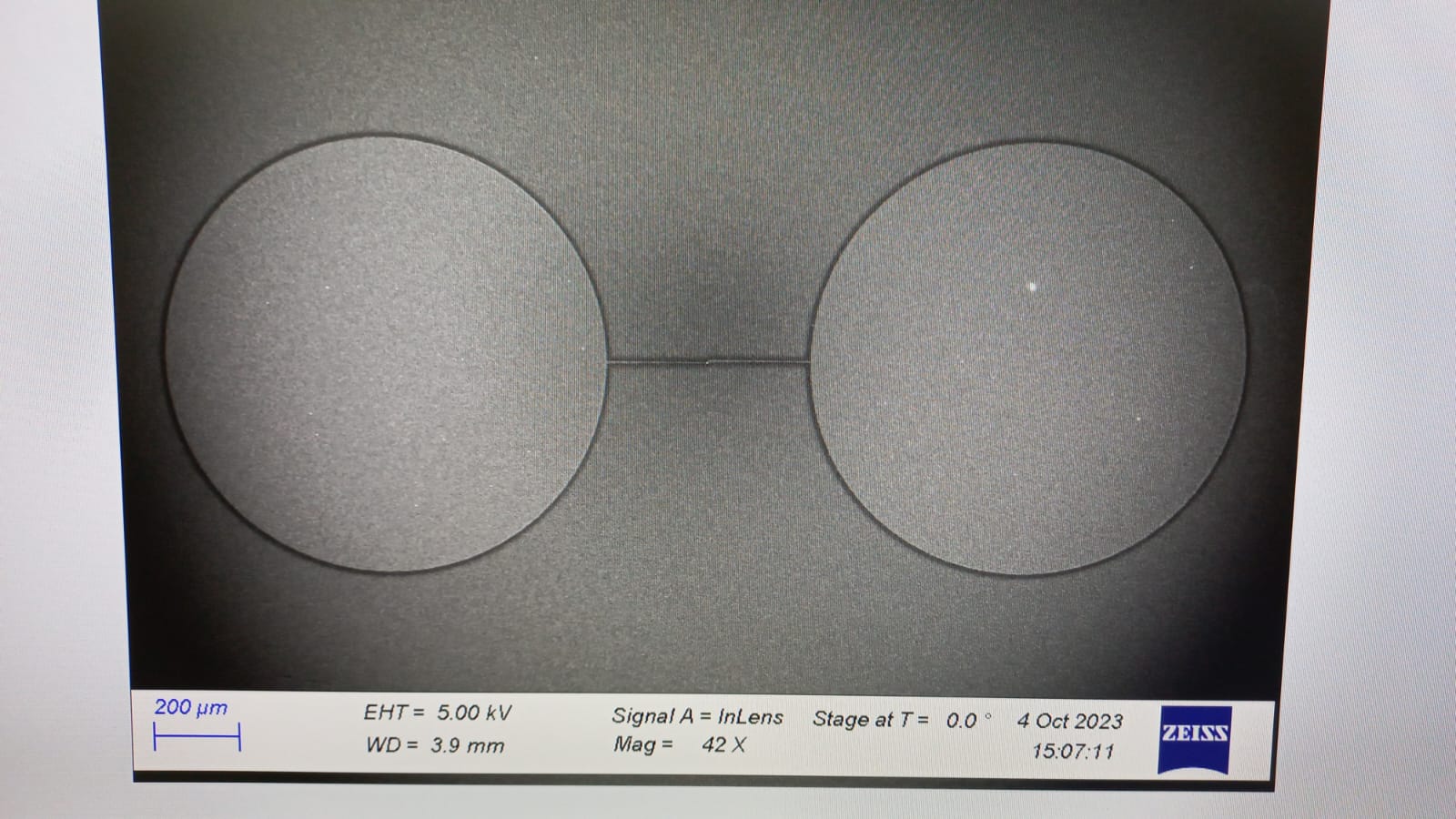 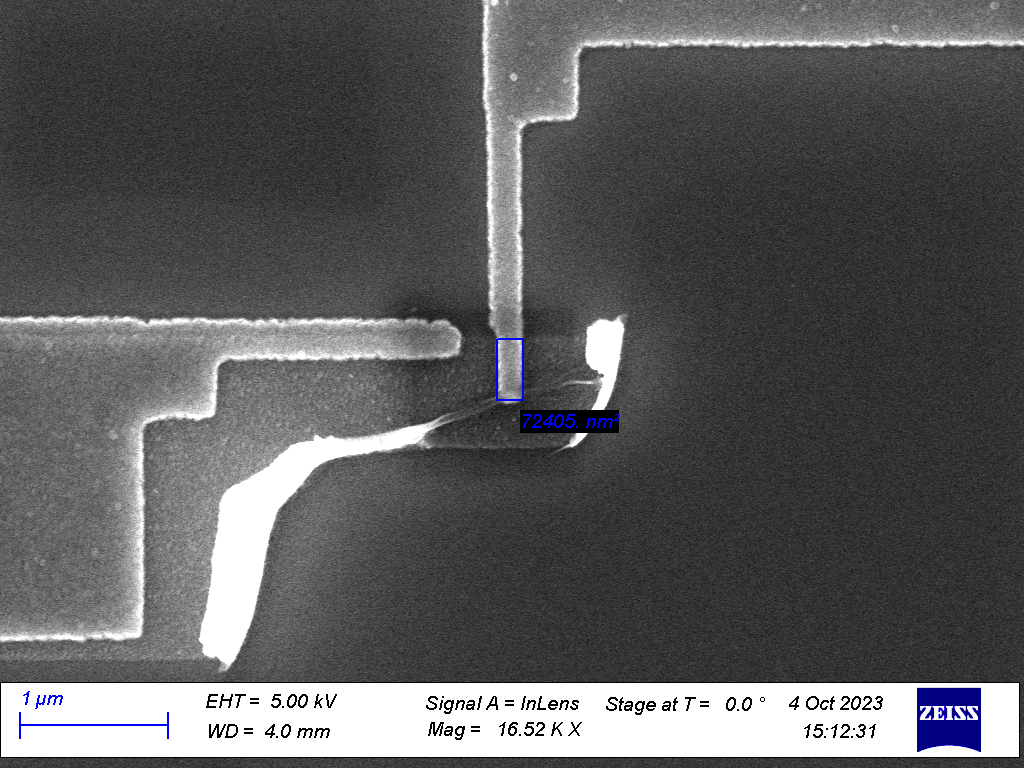 r0
d1
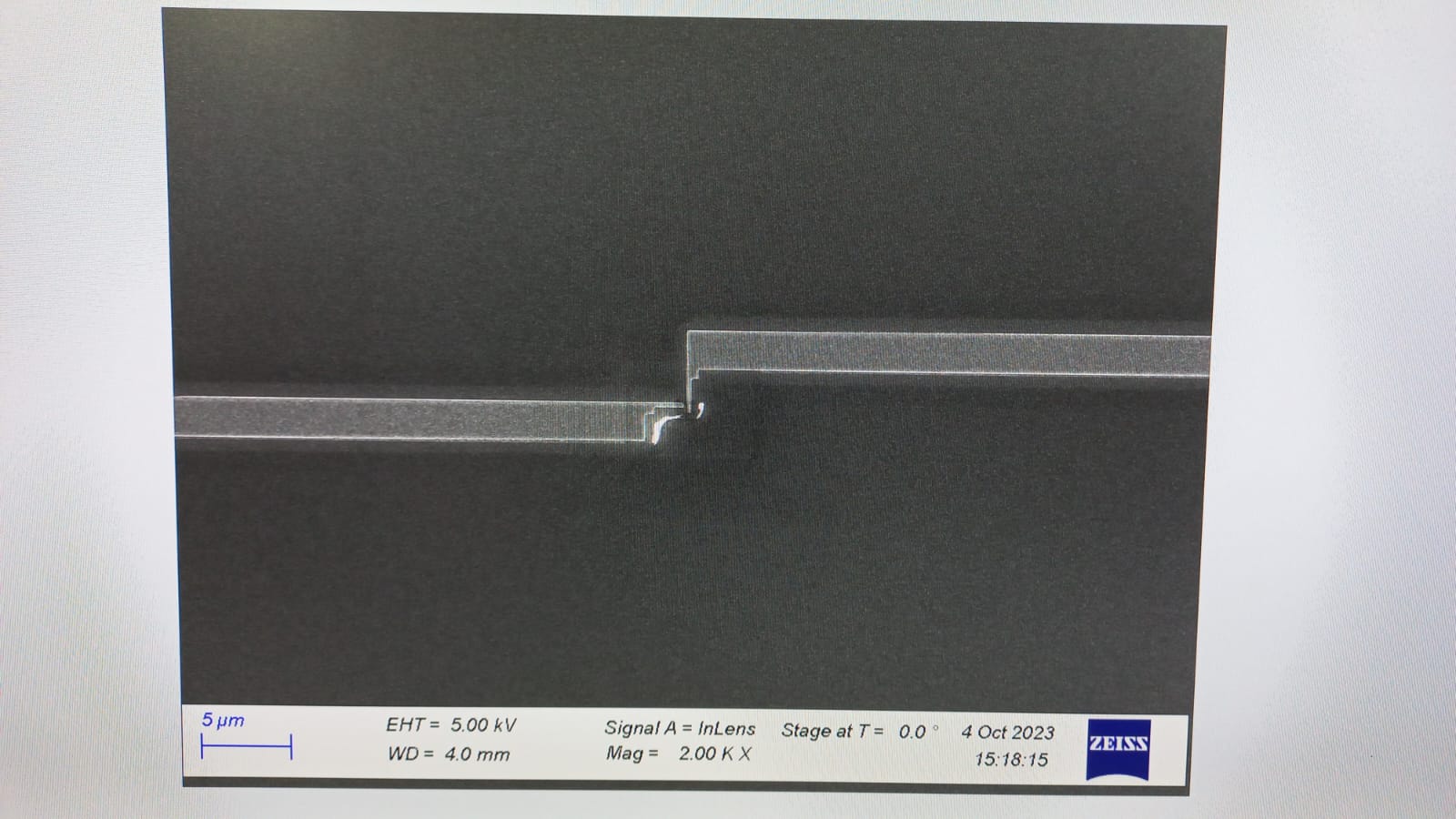 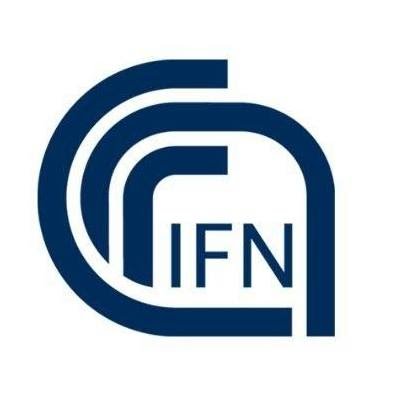 Aluminum JJ with area approx. 200 x  350 nm
Ramsey
2d qubits
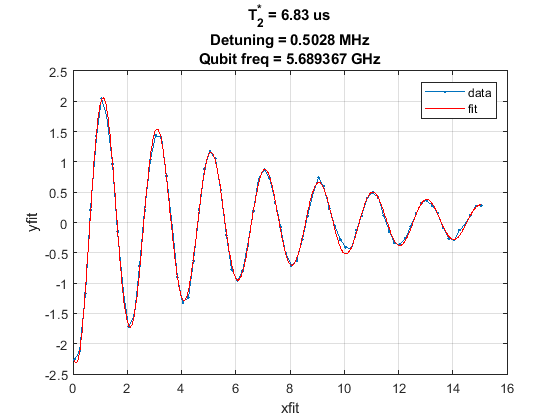 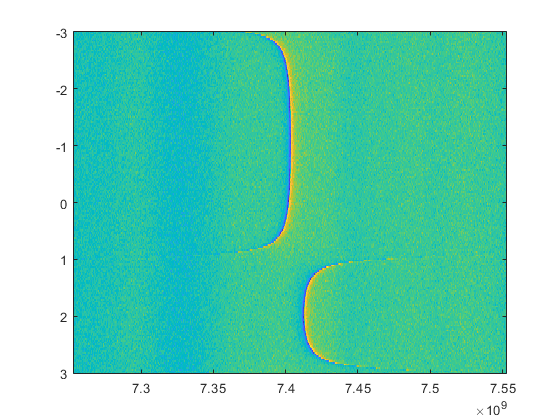 First version fabricated @ NIST
Second Fab @ NIST currently under characterization
Next fab @ FBK
Bias [V]
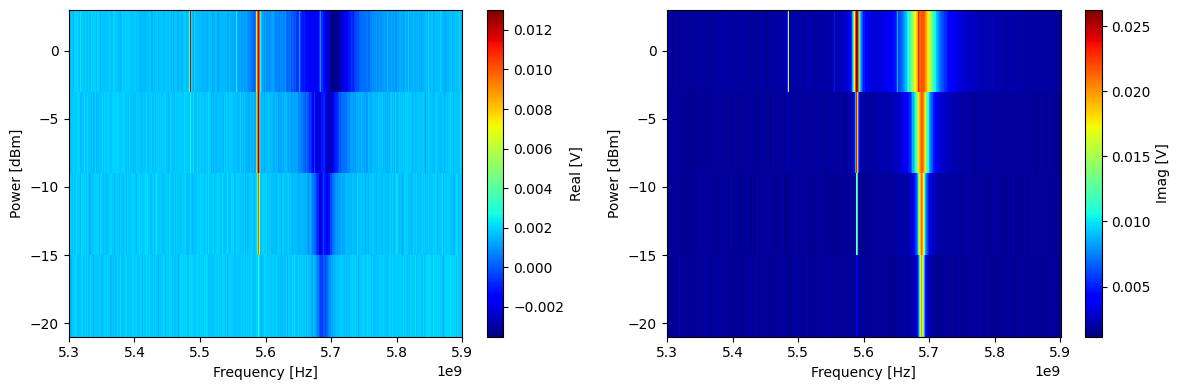 Qubit spectroscopy
Avoided crossing
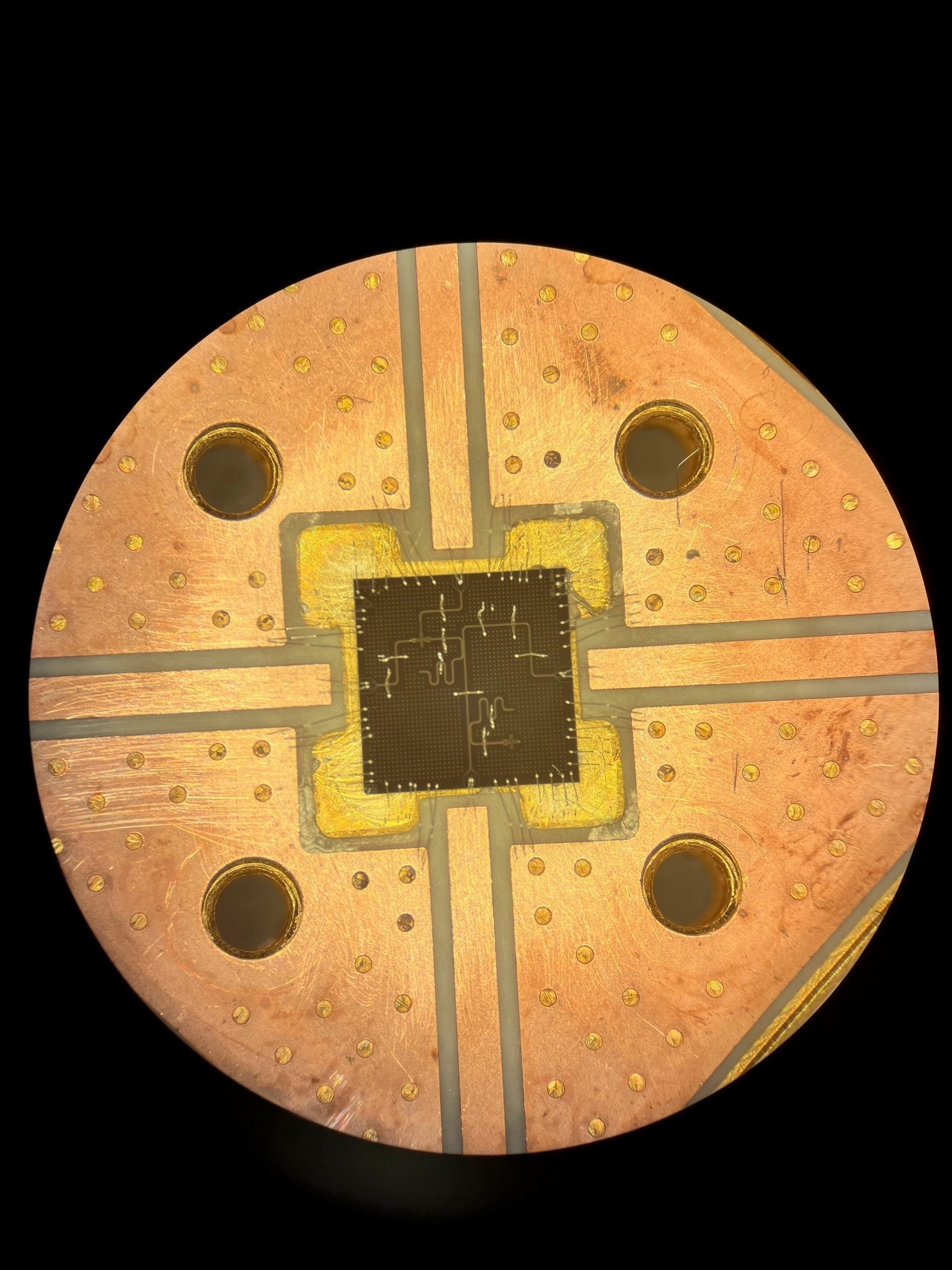 Frequency [Hz]
Power [dBm]
Frequency [Hz]
3D Cavity Fabrication
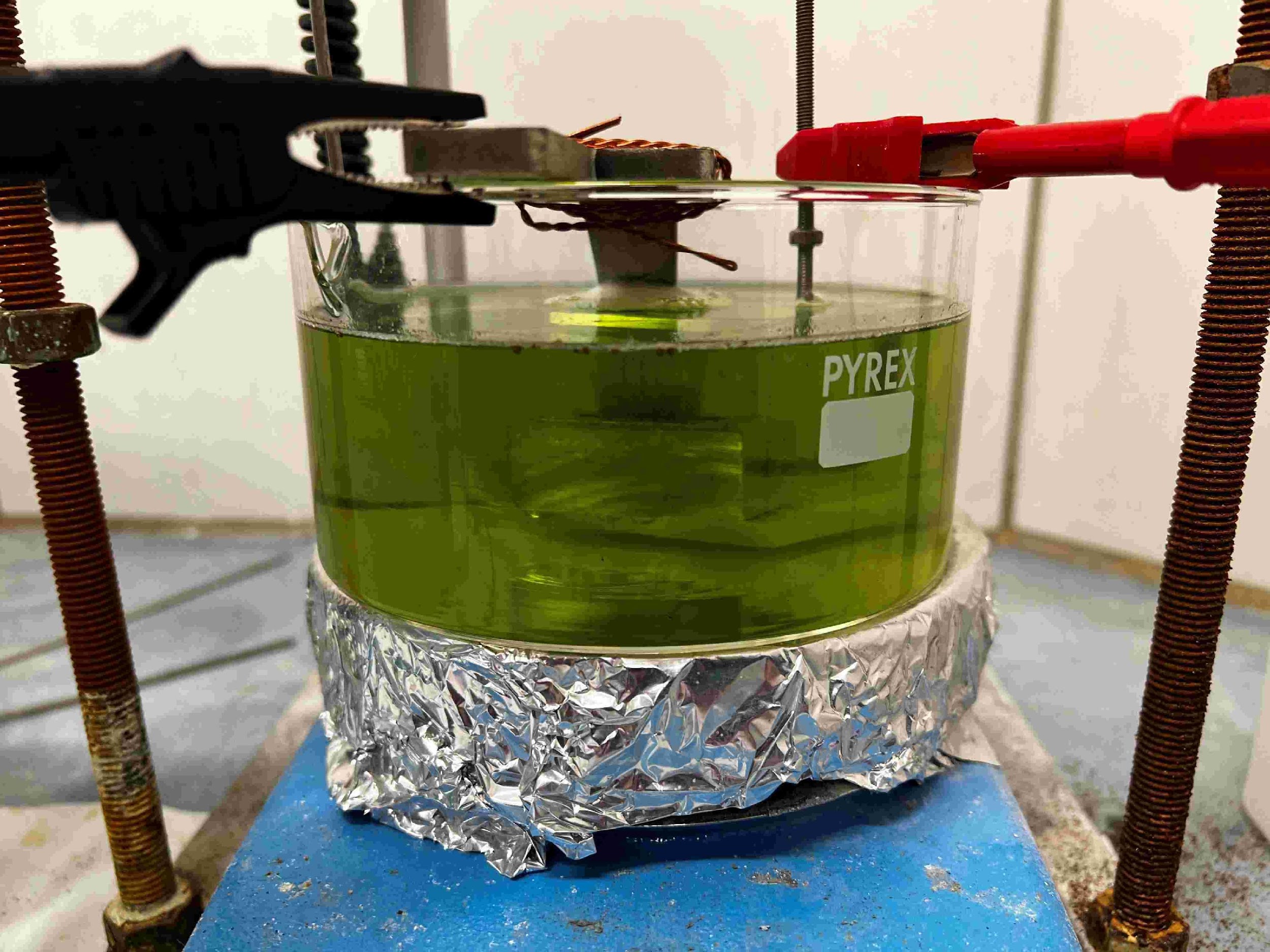 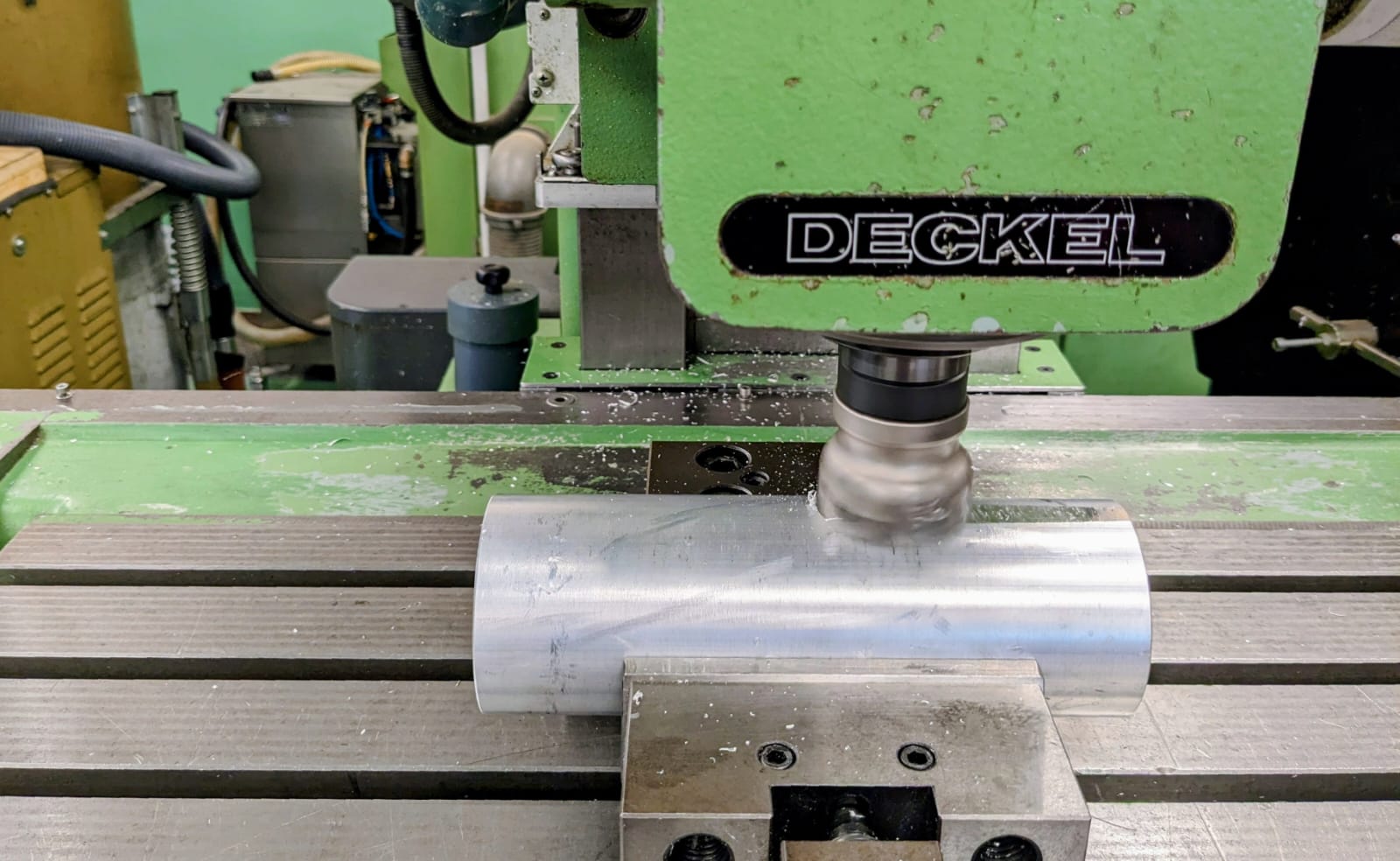 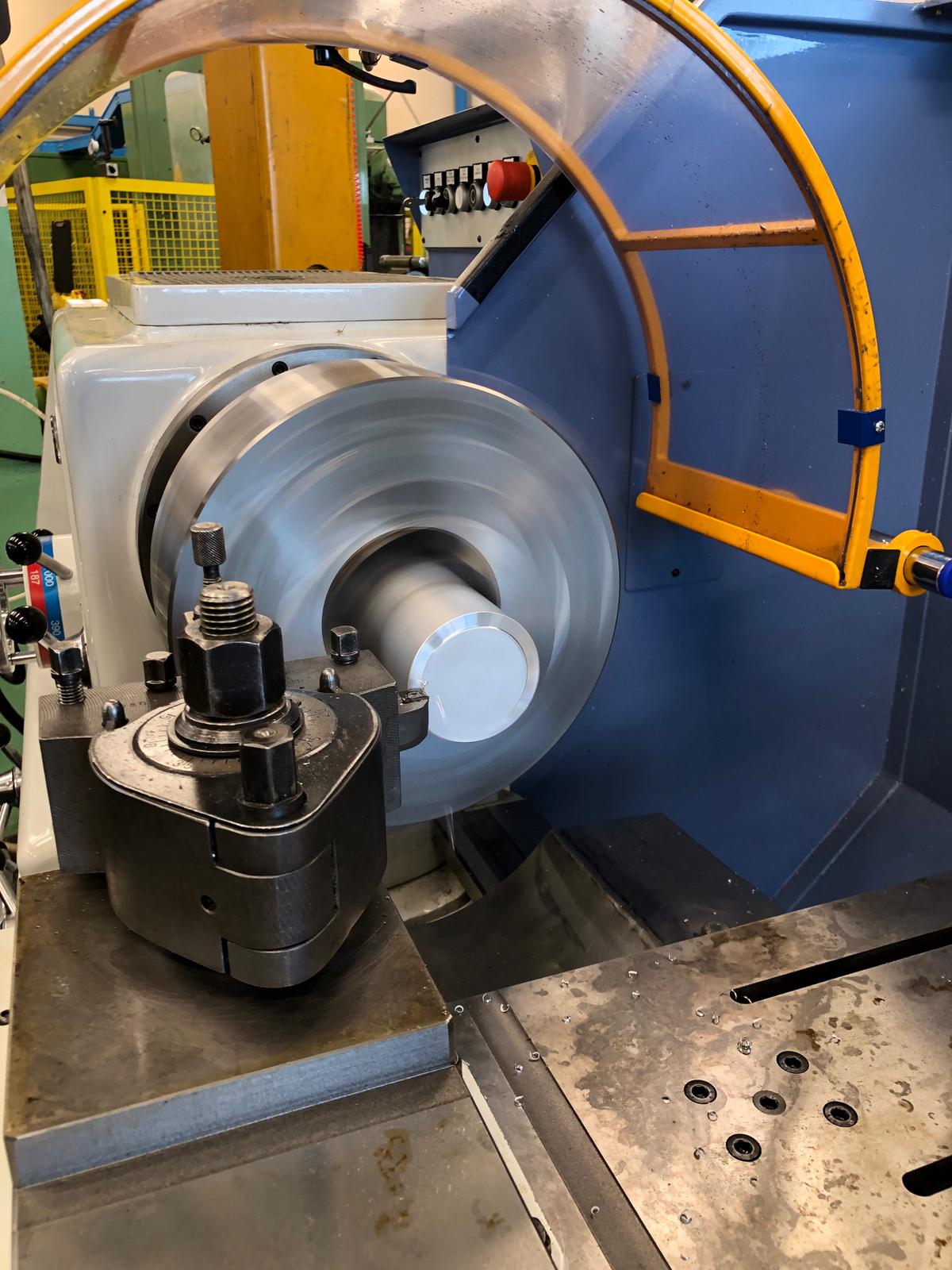 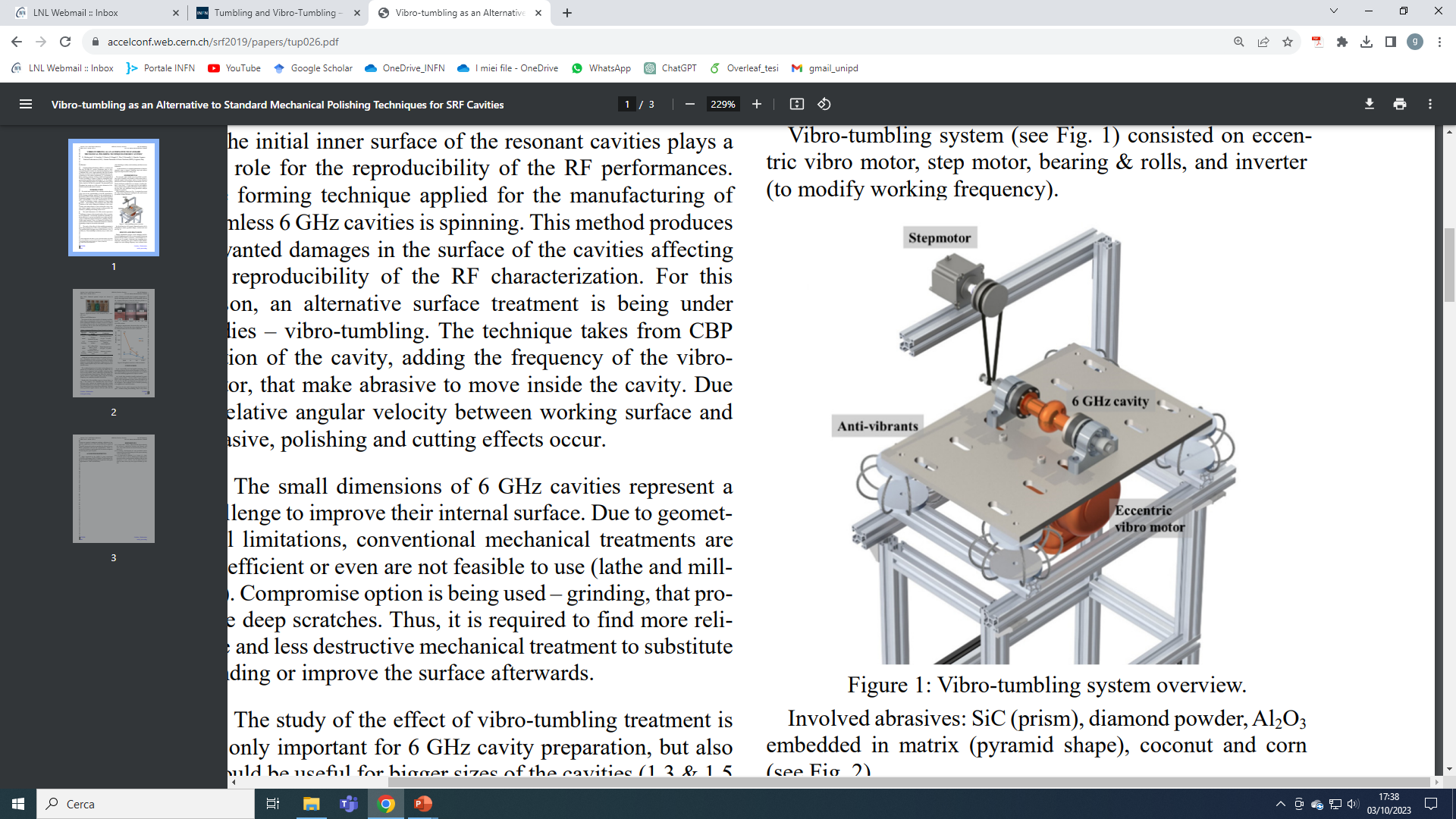 Mechanical machining
Vibro-tumbling
Electropolishing
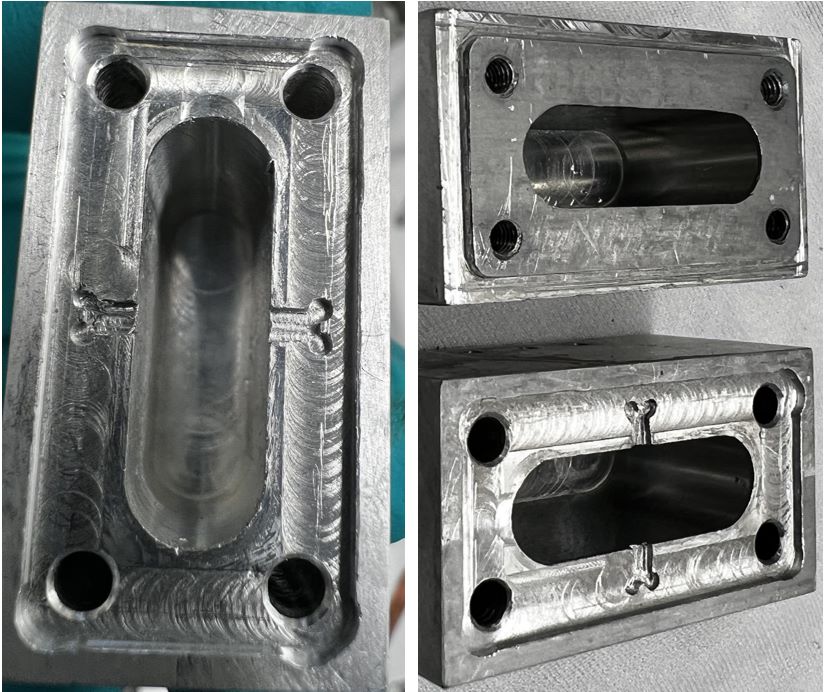 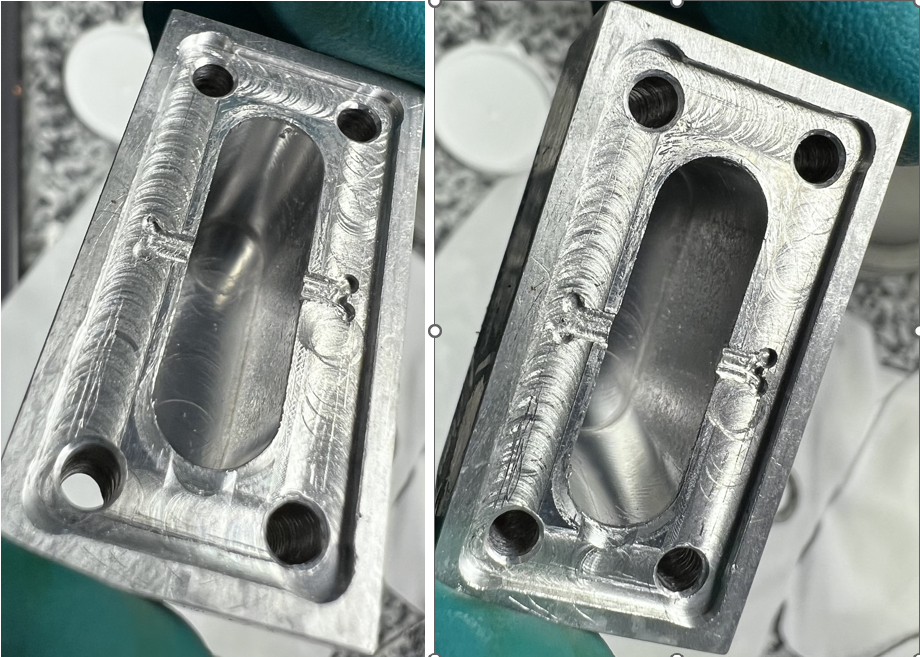 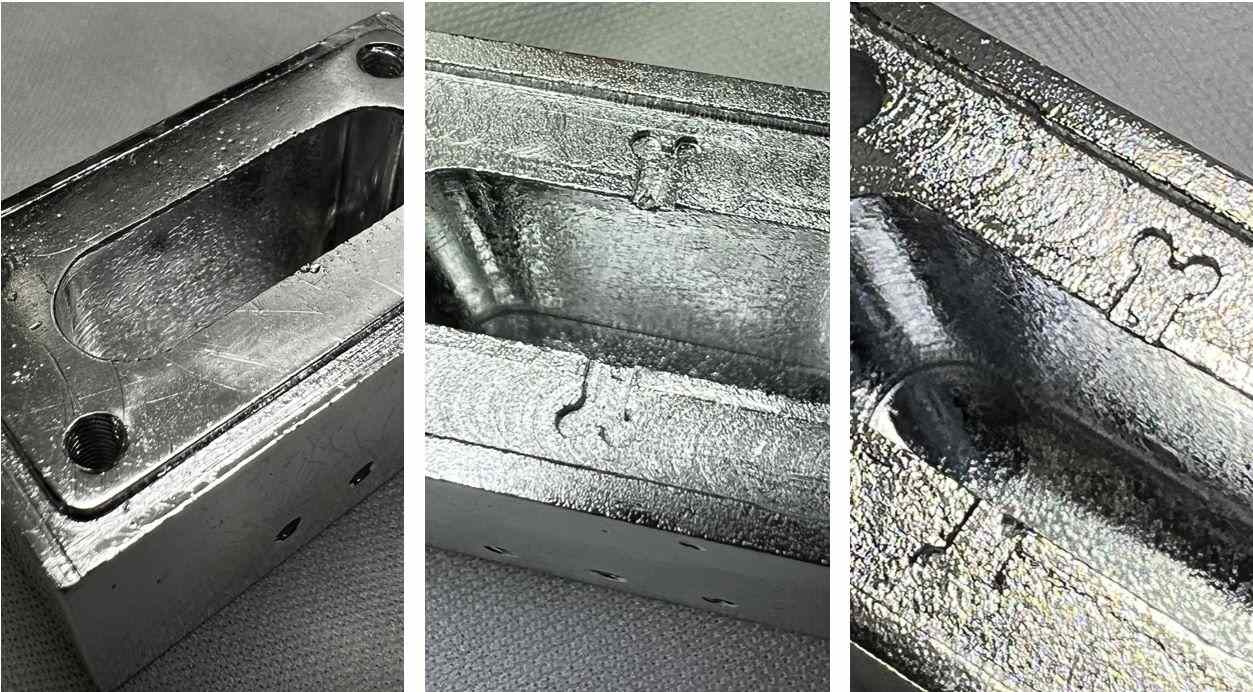 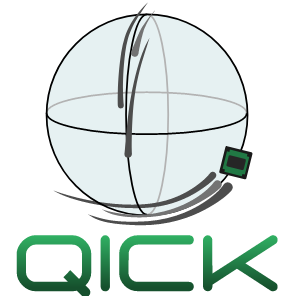 Qubit control with RFSoC hardware
QICK is a kit of firmware and software done to use the Xilinx RFSoC to control quantum systems.
Firmware exists for the ZCU111, ZCU216, and RFSoC4x2 evaluation boards.
Extending use of QICK also to the ZCU208 board.
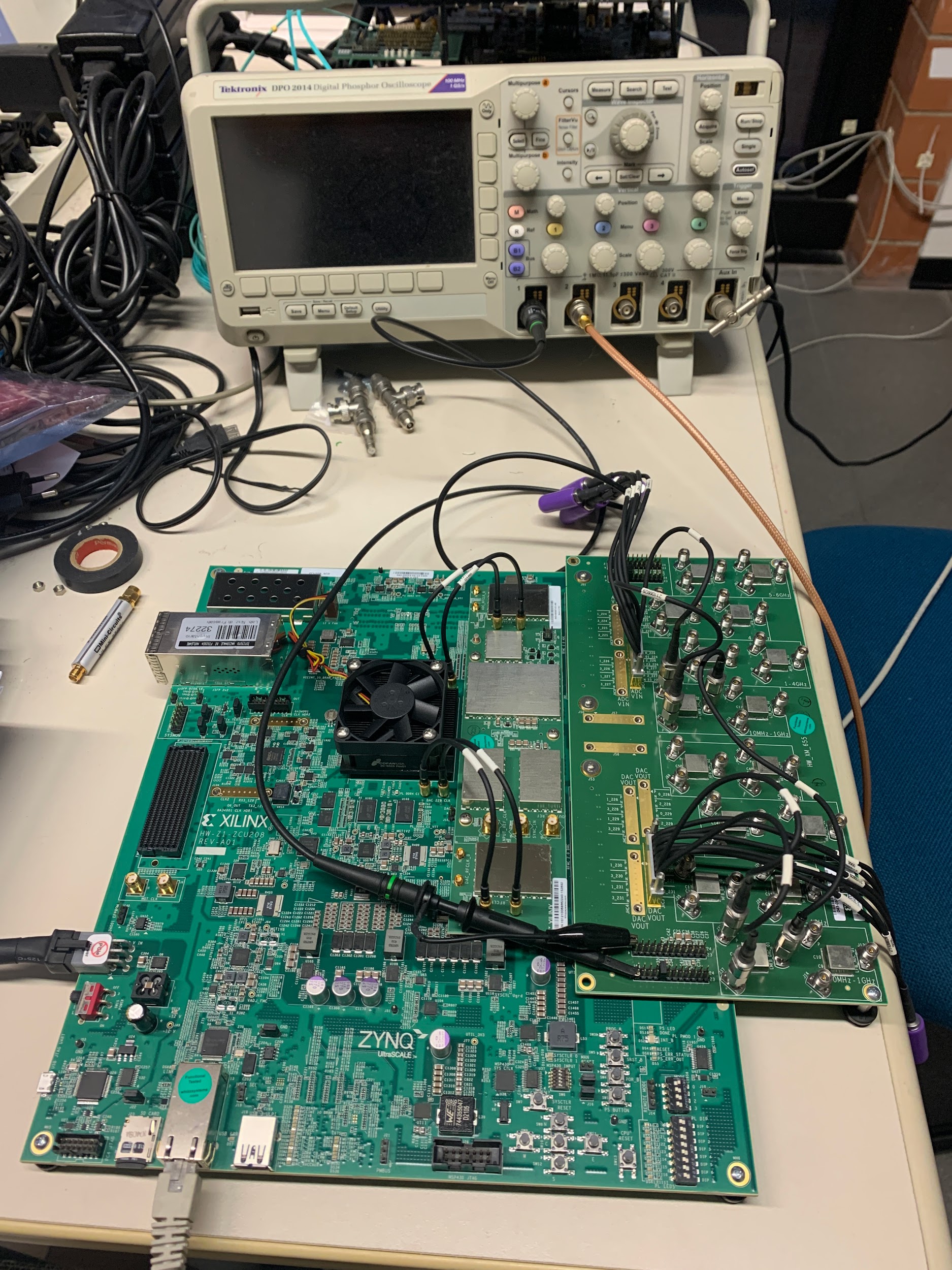 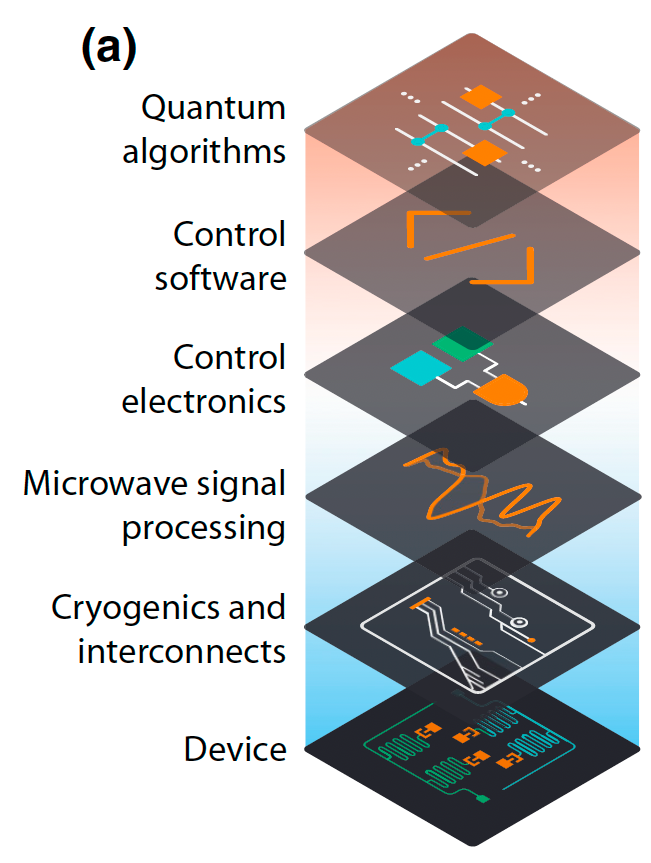 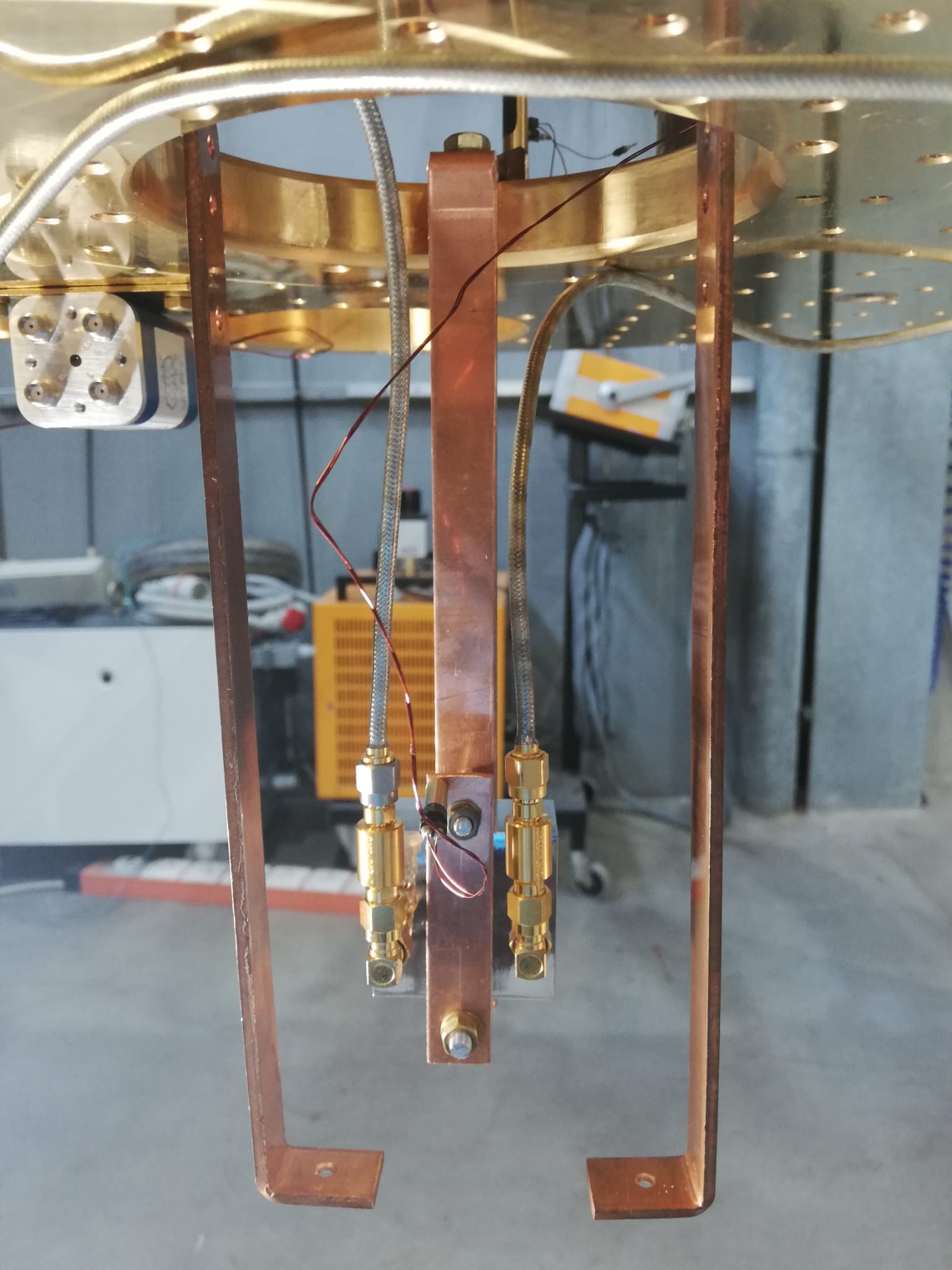 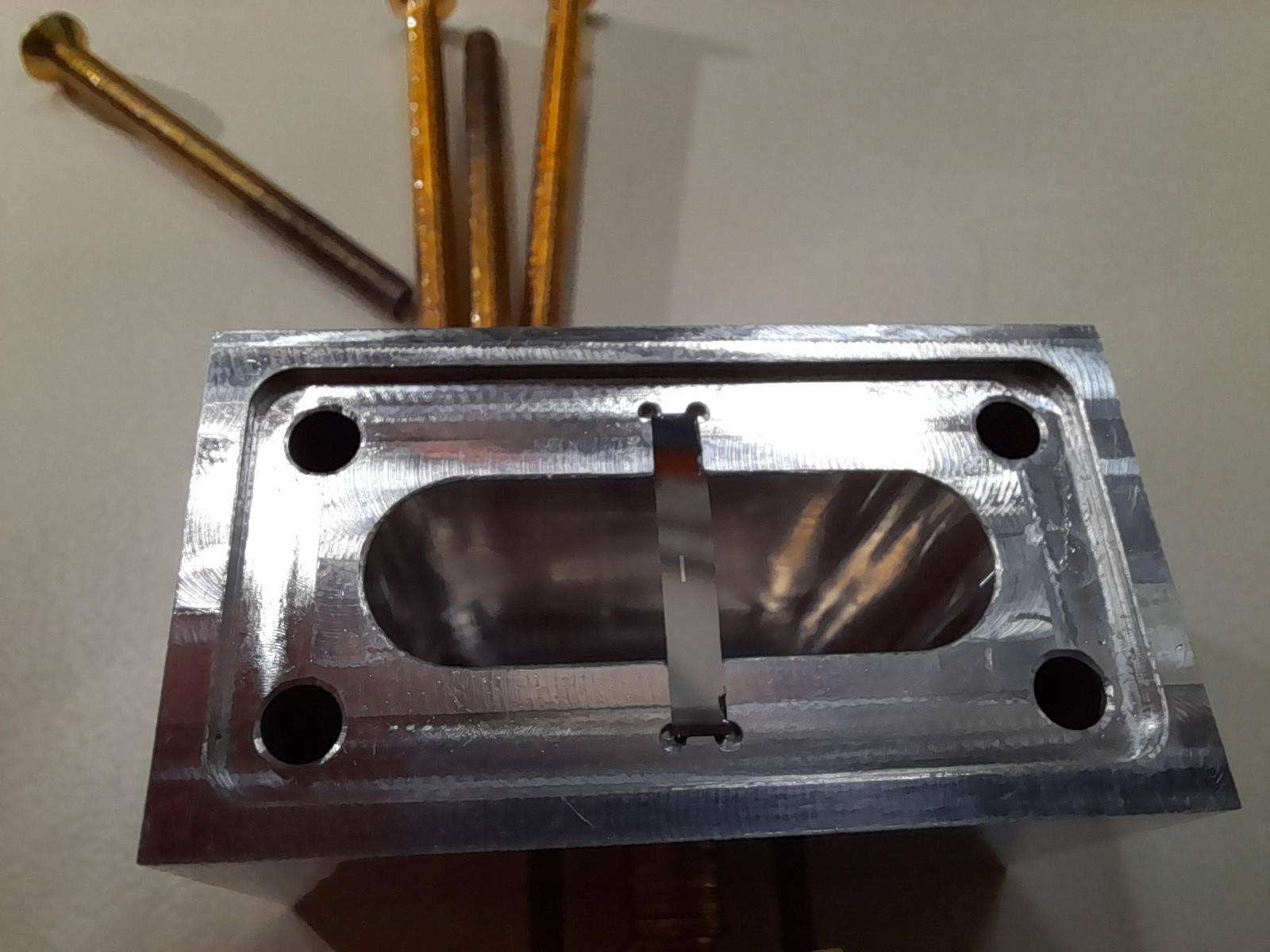 3D Resonator Coupled to a Superconducting Qubit
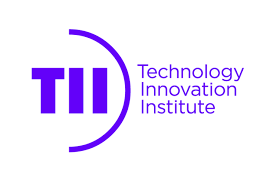 Photon Counting
Ramsey Spectroscopy
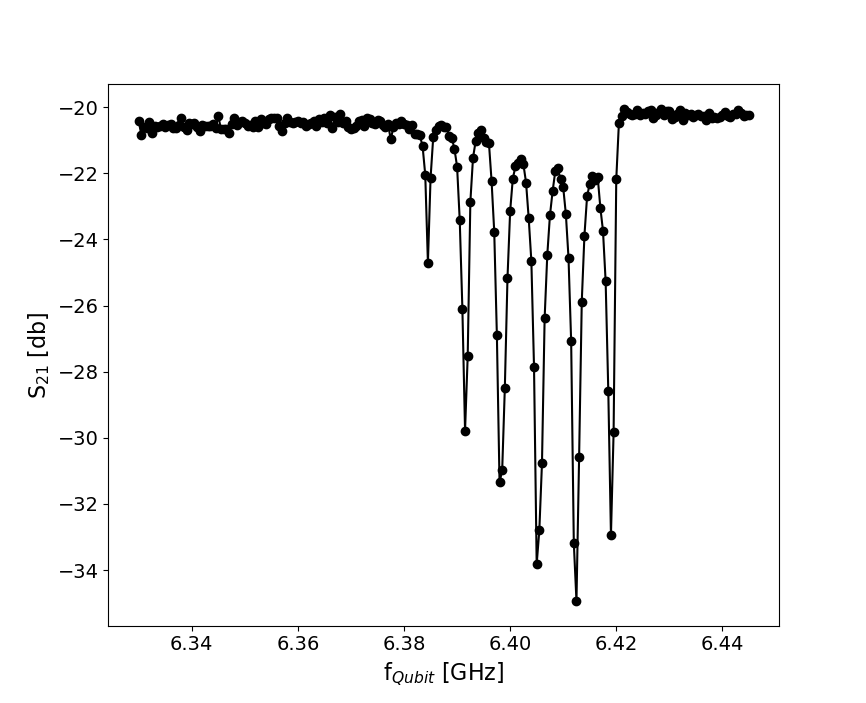 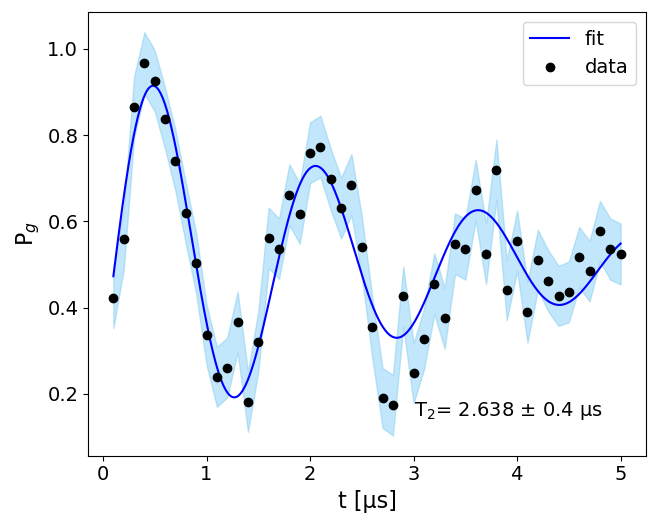 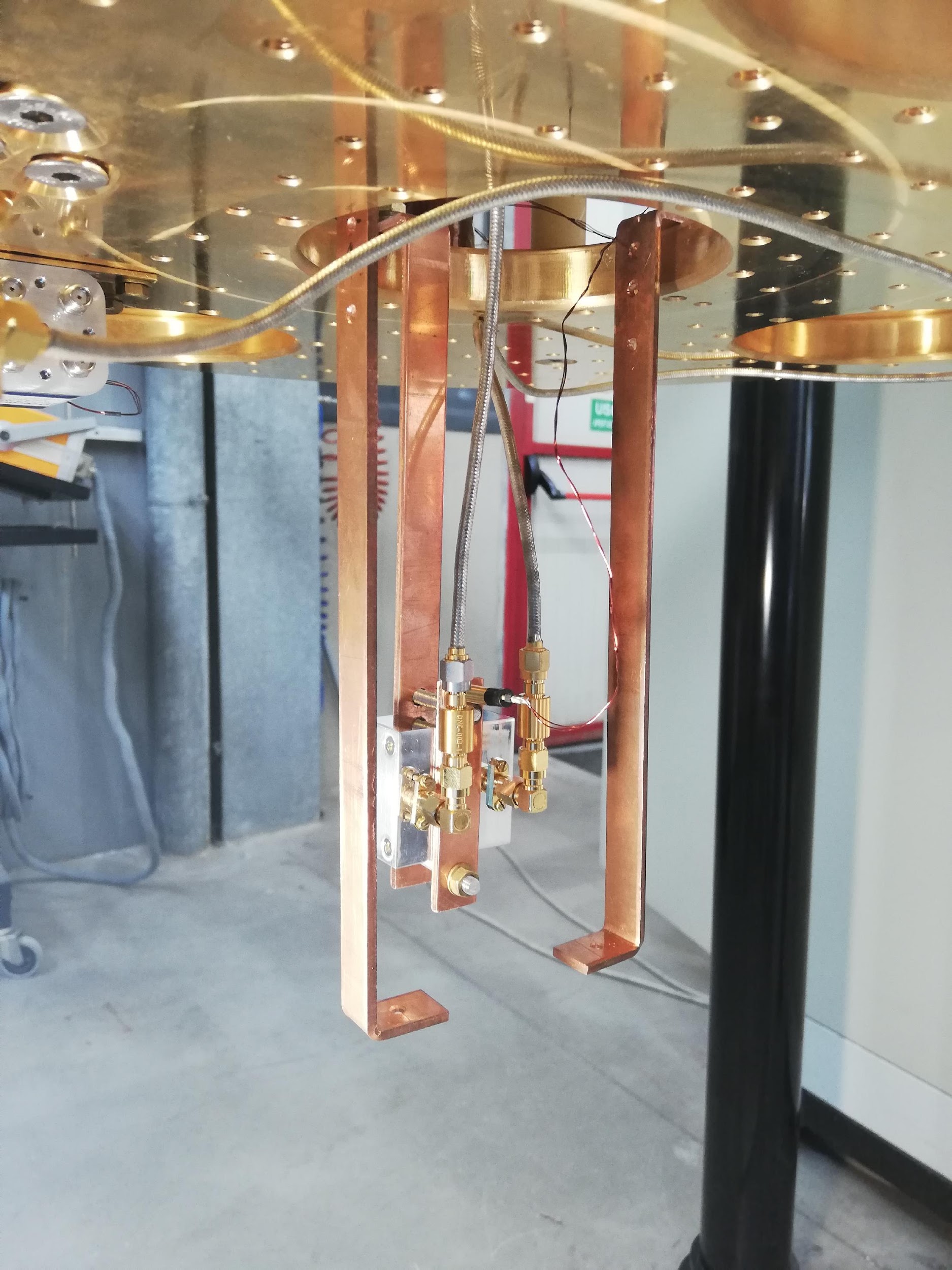 Rabi Oscillations
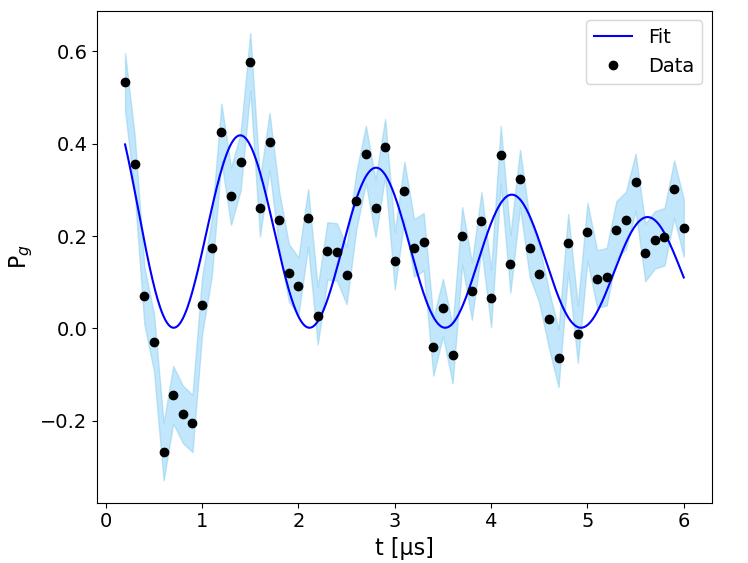 Number of photons in cavity
4  3  2  1  0
3D qubit manufactured at the Technology Innovation Institute of Abu Dhabi